Chapters 7+8: Alcohols, Phenols and Ethers
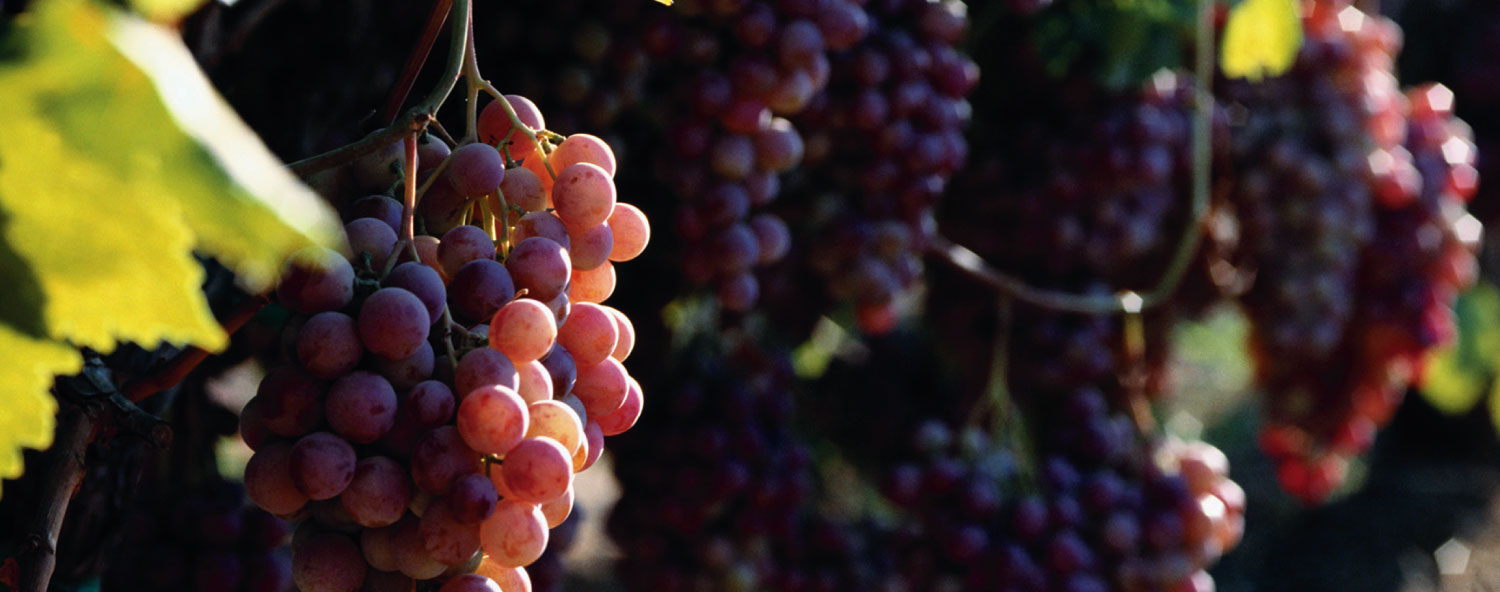 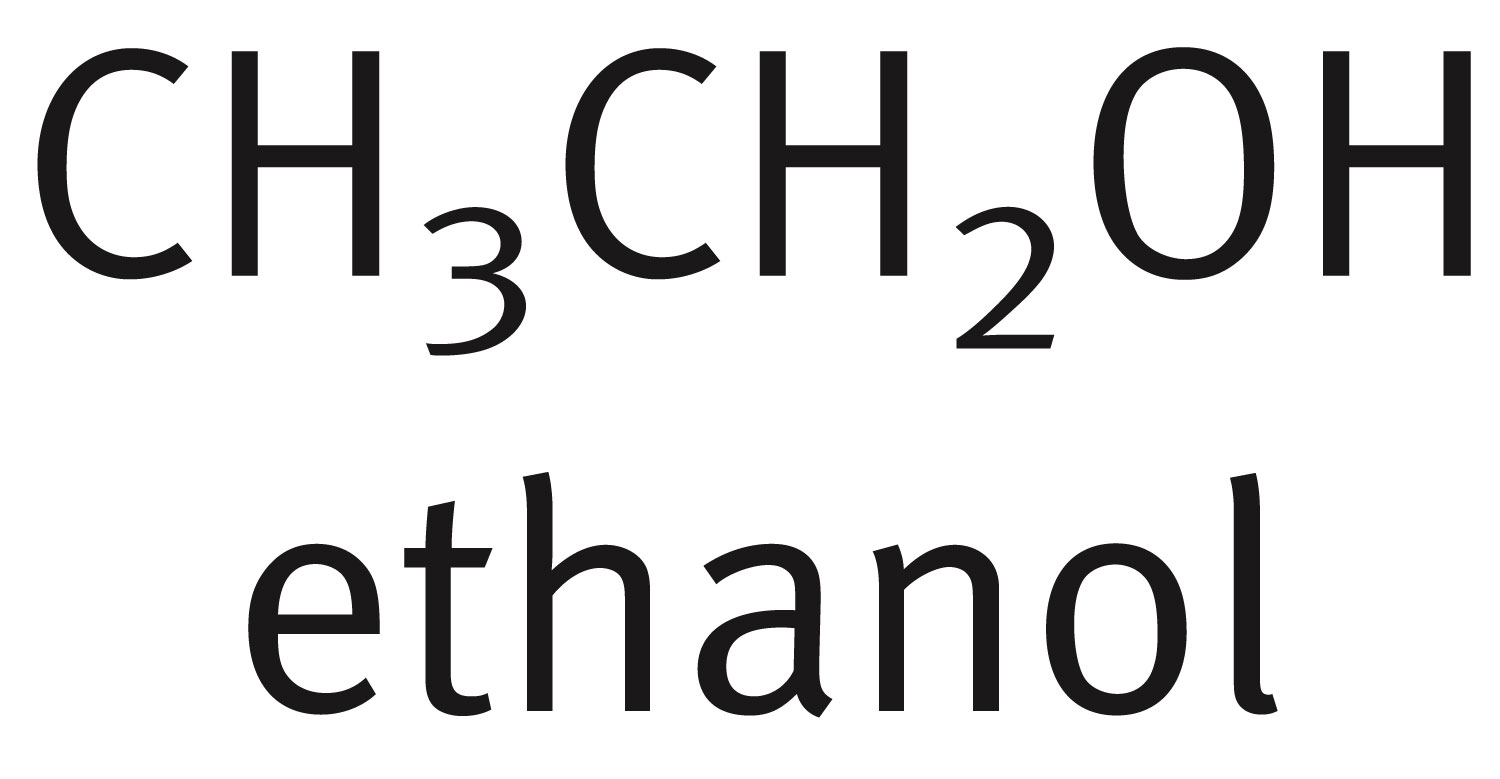 7.1 Nomenclature of Alcohols
In the IUPAC system, the hydroxyl group in alcohols is indicated by the ending –ol. In common names, the separate word alcohol is placed after the name of the alkyl group.
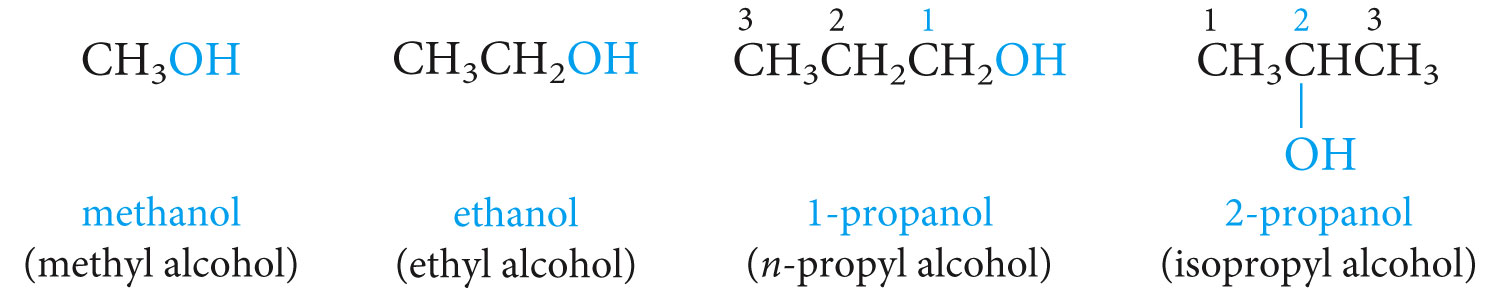 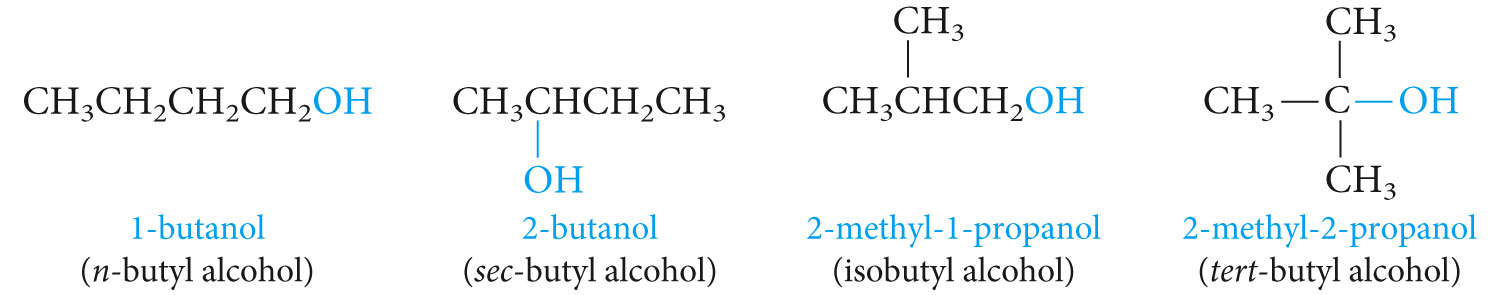 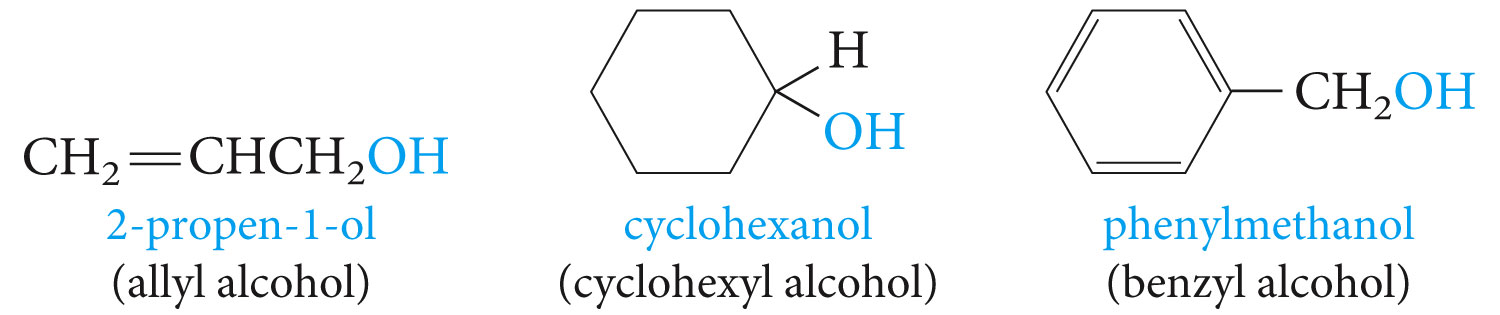 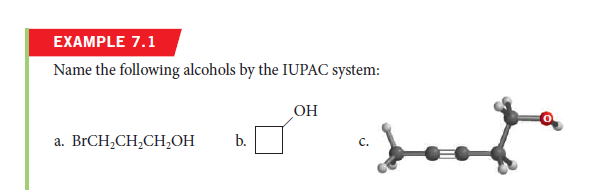 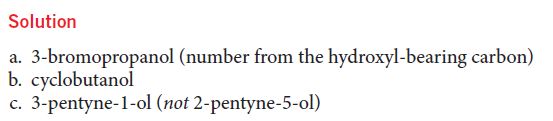 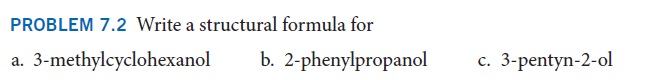 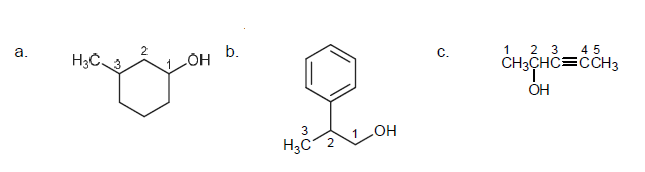 7.3 Nomenclature of Phenols
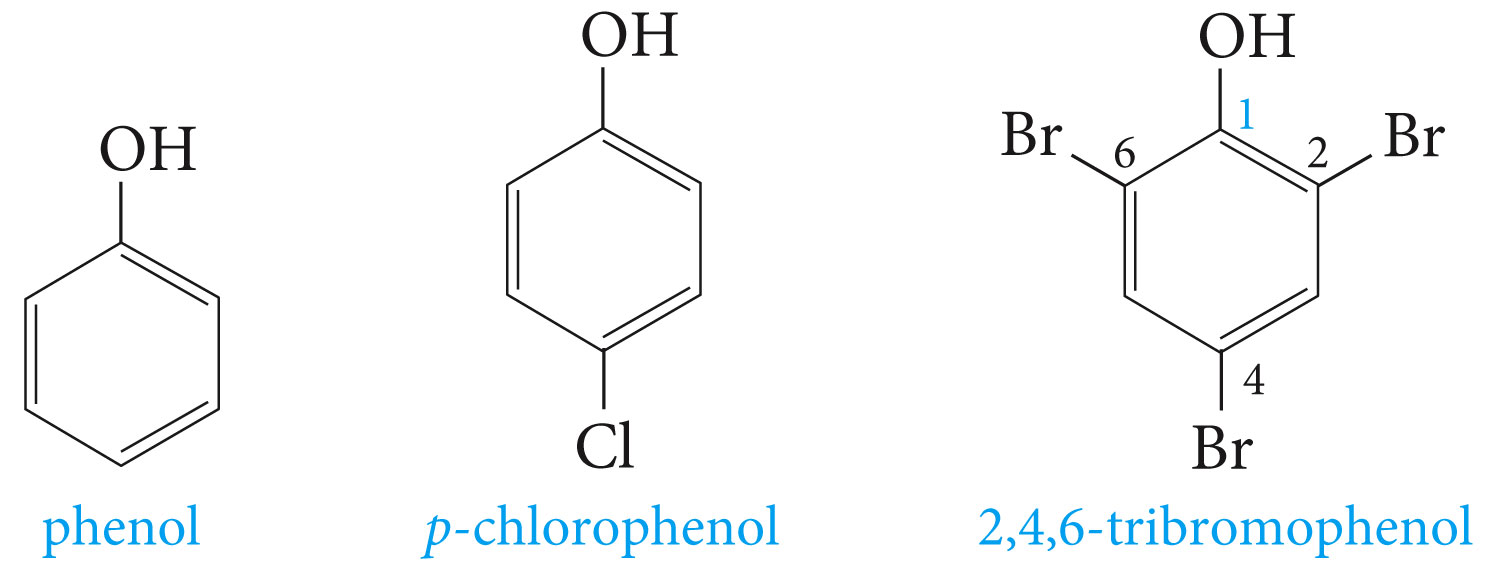 The hydroxyl group is named as a substituent when it occurs in  the same molecule with carboxylic acid, aldehyde, or ketone functionalities, which have priority in naming. Examples are
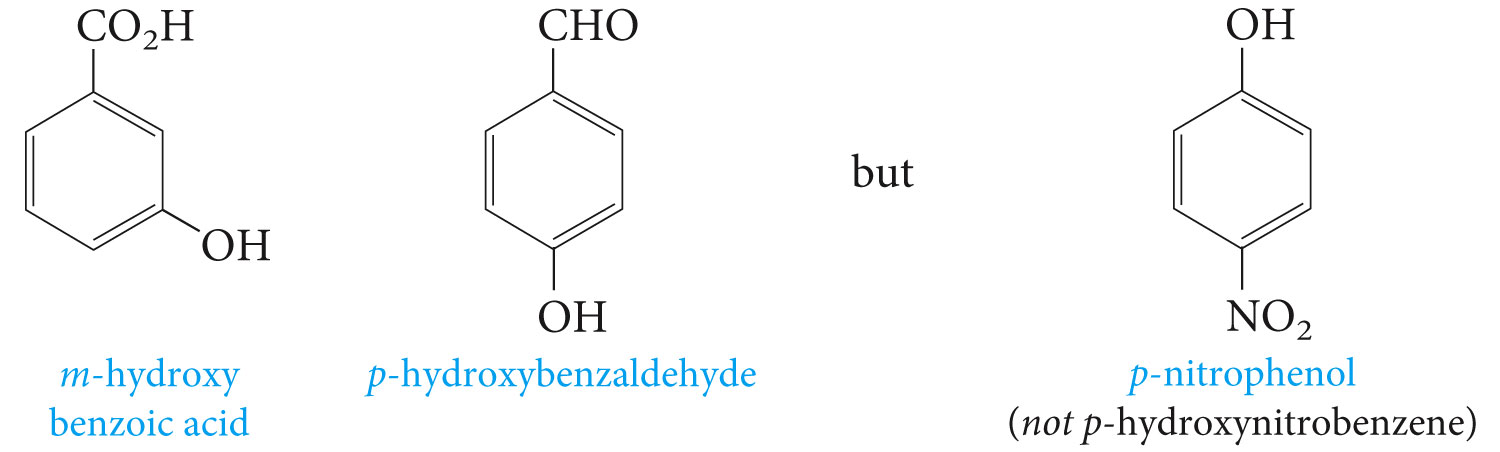 PROBLEM 7.4 
Write the structure for

a. pentachlorophenol.
b. m-isopropylphenol
c. o-hydroxyacetophenone 
d. 3-hydroxy-5-nitrobenzaldehyde
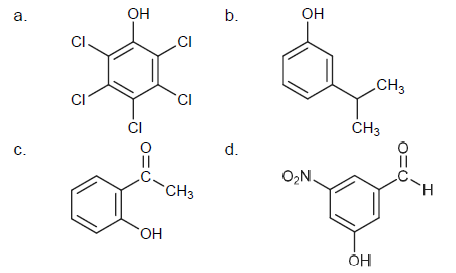 Properties of Alcohols and phenols
1- Hydrogen bonding in Alcohols and Phenols

 The boiling points of alcohols are much higher than those of ethers or hydrocarbons with similar molecular weights. 






Why? Because alcohols form hydrogen bonds with one another
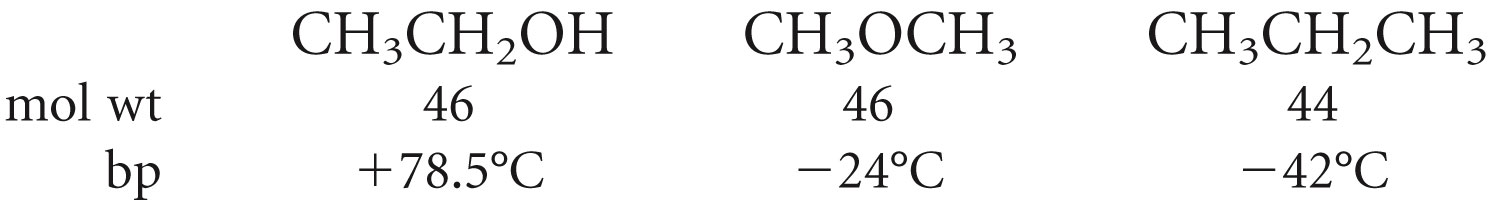 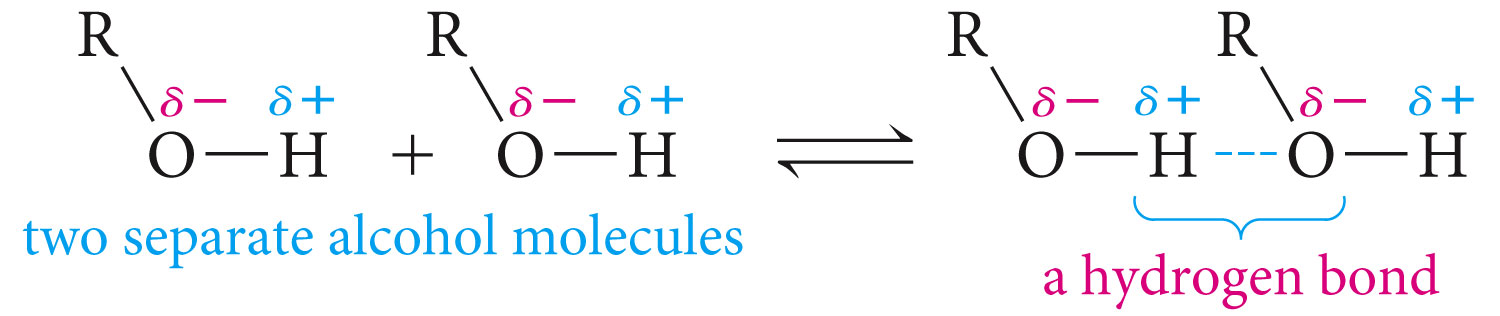 2- The lower-molecular-weight alcohols can readily replace water molecules in the hydrogen-bonded network. This accounts for the complete miscibility of such alcohols with water.










However, as the organic chain lengthens and the alcohol becomes relatively more hydrocarbon like, its water solubility decreases.
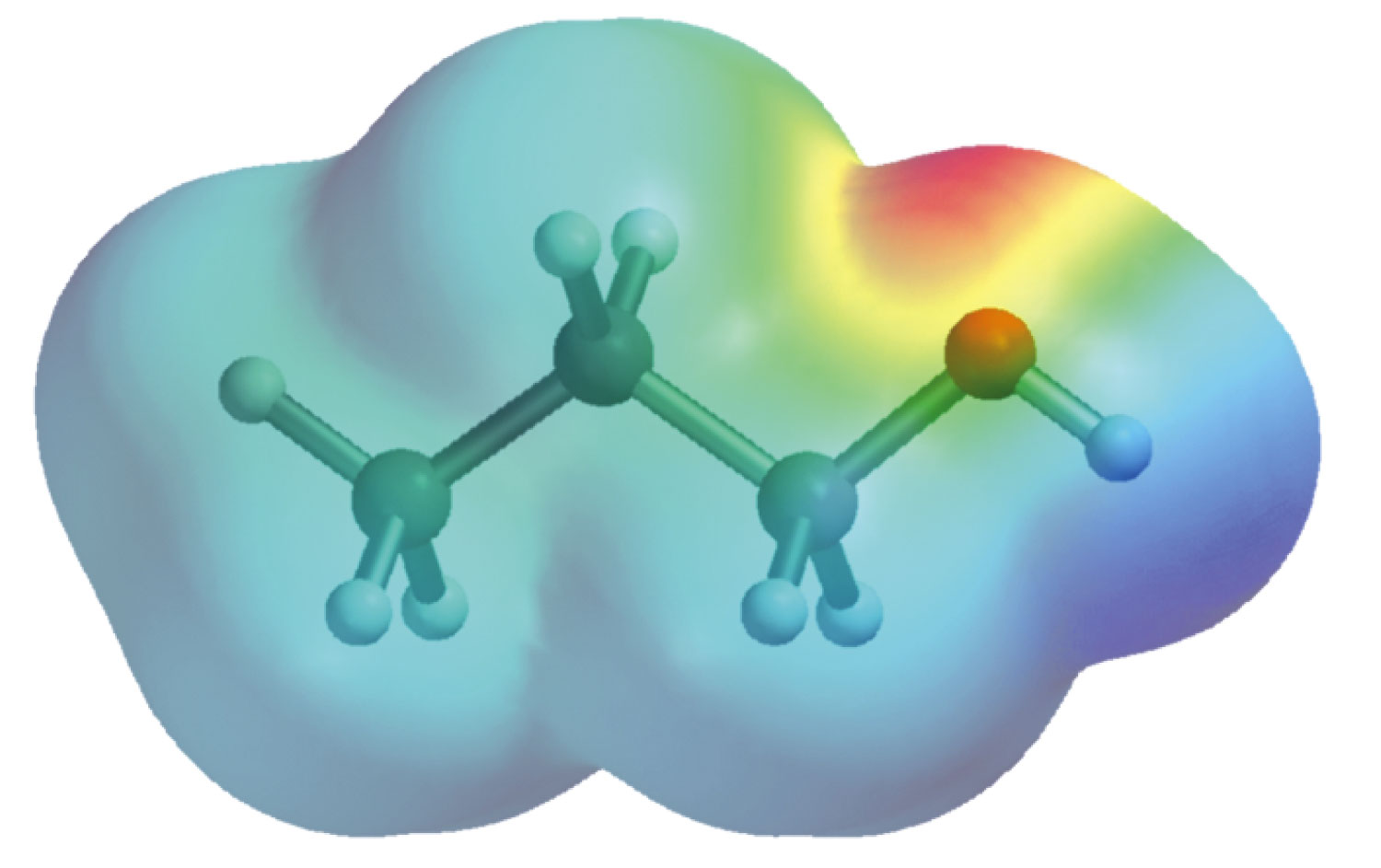 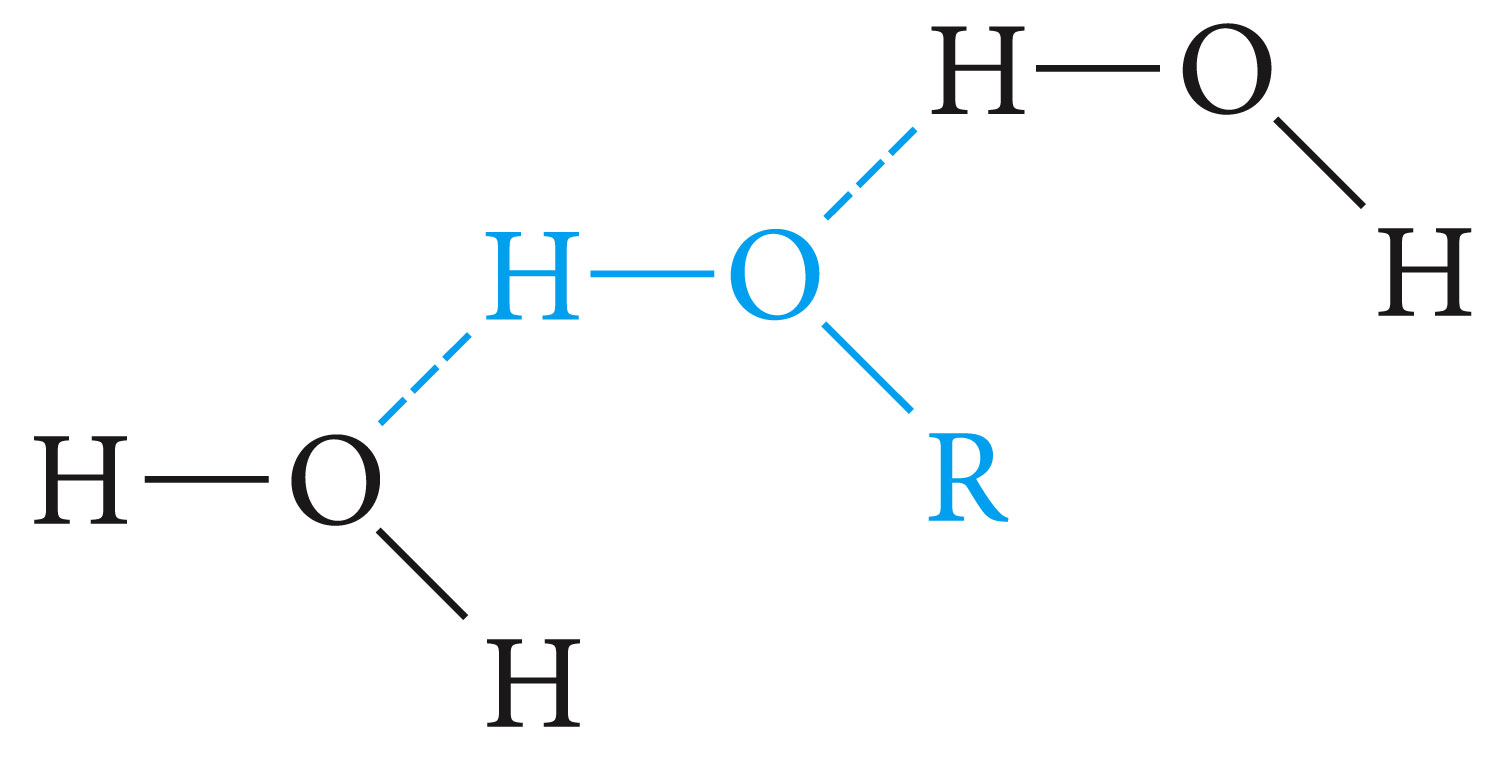 Electronic potential map for 1-propanol
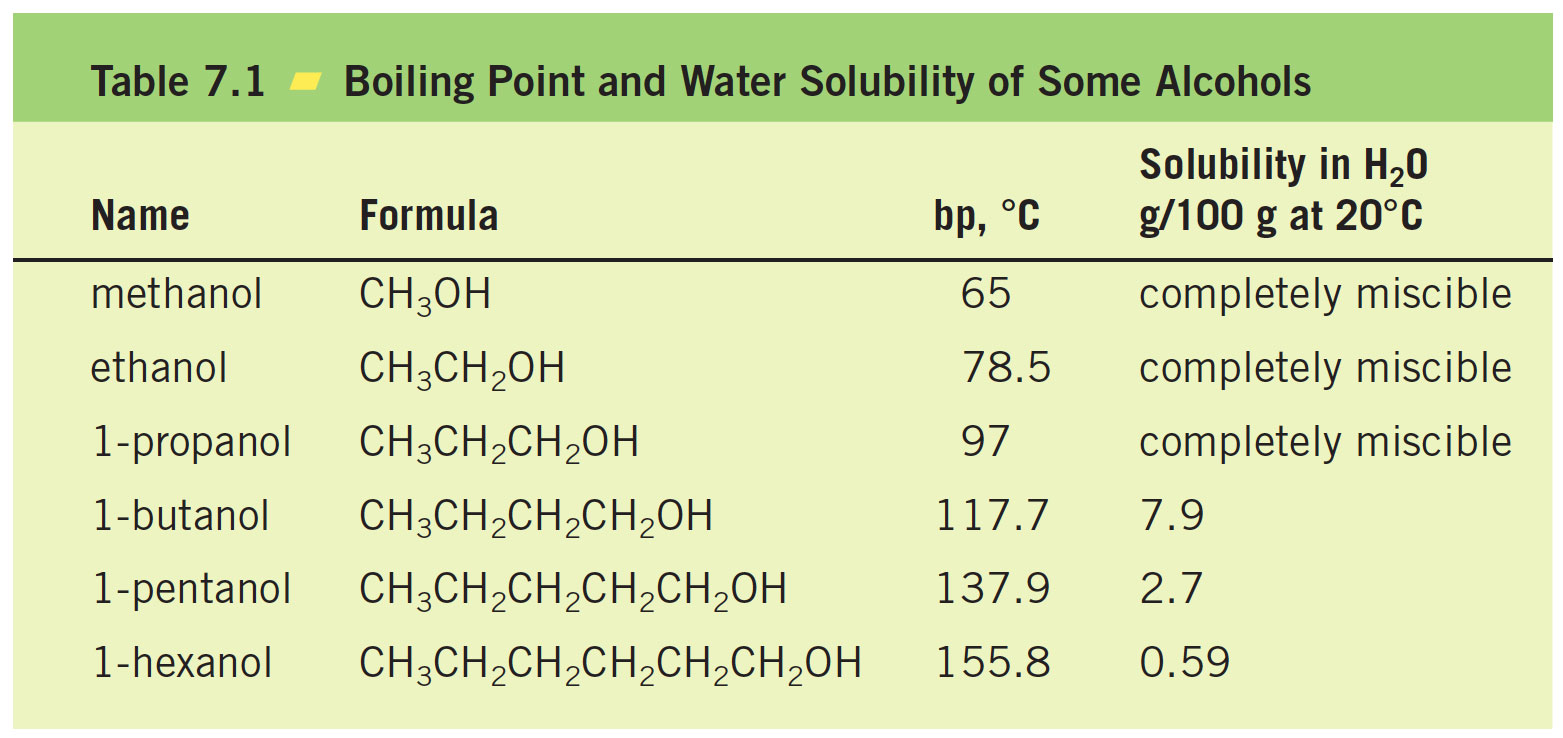 3- The Acidity of Alcohols and Phenols

  The hydroxyl group can act as a proton donor, and dissociation occurs in a manner similar to that for water:
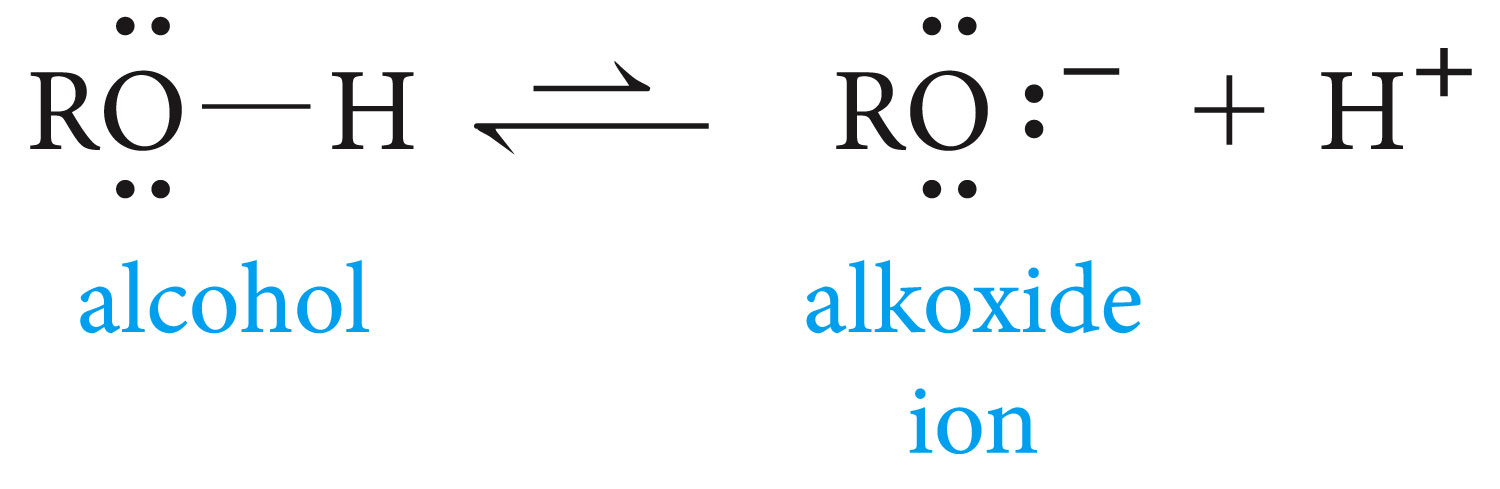 Phenols are much stronger acids than alcohols mainly because the corresponding phenoxide ions are stabilized by resonance. 
The negative charge of an alkoxide ion is concentrated on the oxygen atom, while the negative charge on the phenoxide ion can be delocalized to the ortho and para ring positions through resonance
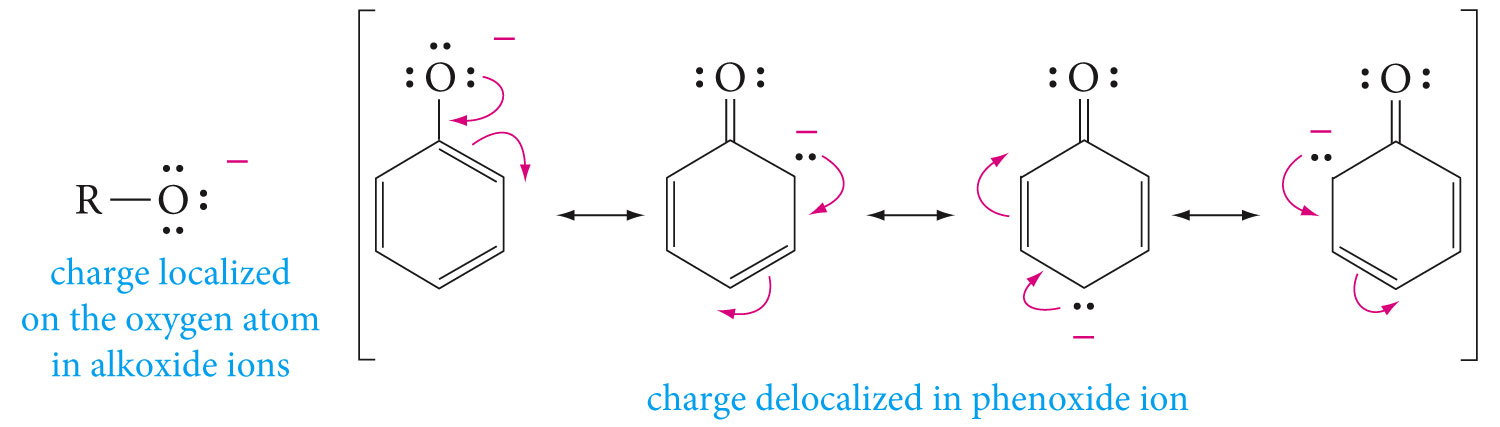 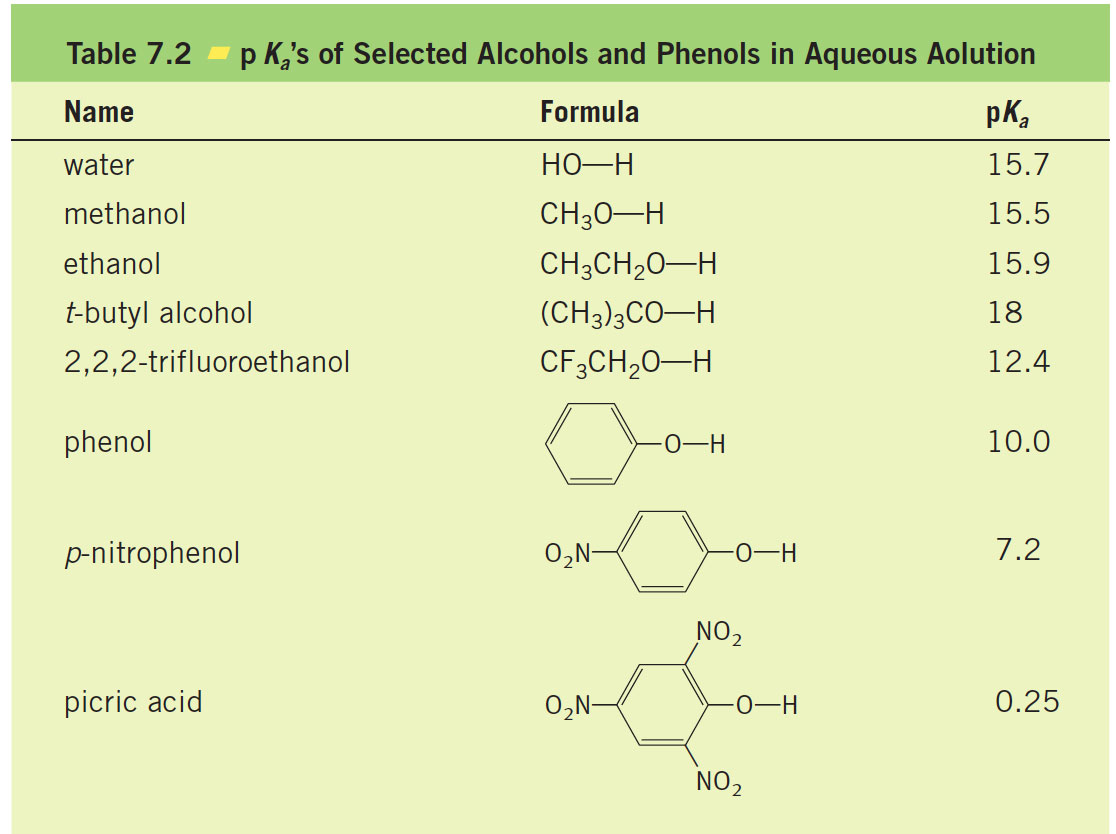 Alkoxides can be prepared by the reaction of an alcohol with sodium or
potassium metal or with a metal hydride








   The treatment of alcohols with sodium hydroxide does not convert them to their alkoxides. This is because alkoxides are stronger bases than hydroxide ion. Phenols, however, can be converted to phenoxide
ions in this way.
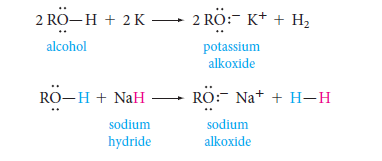 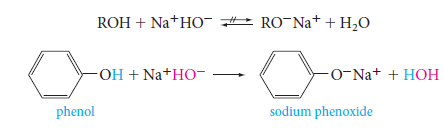 Reactions of Alcohols

1- Dehydration of Alcohols to Alkenes
Alcohols can be dehydrated by heating them with a strong acid





This type of reaction, which can be used to prepare alkenes, is the reverse of hydration . It is an elimination reaction and can occur by either an E1 or an E2 mechanism, depending on the class of the alcohol.
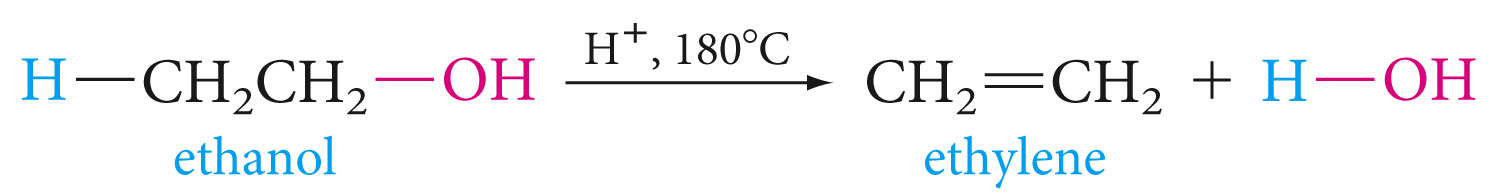 Sometimes a single alcohol gives two or more alkenes








In these cases, the alkene with the most substituted double bond usually predominates . By “most substituted,” we mean the alkene with the greatest number of alkyl groups on the doubly bonded carbons.
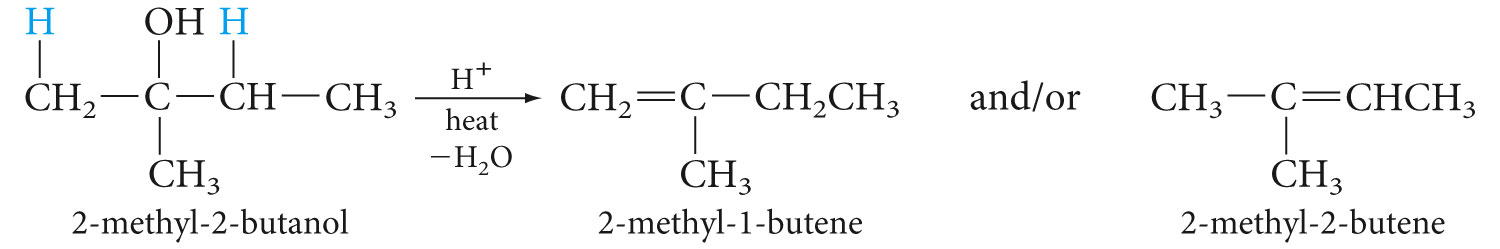 2- The Reaction of Alcohols with Hydrogen Halides 

  Alcohols react with hydrogen halides (HCl, HBr, and HI) to give alkyl halides





Because halide ions are good nucleophiles, we obtain mainly substitution products instead of dehydration. Once again, the reaction rate and mechanism depend on the class of alcohol (tertiary, secondary, or primary).






The reaction occurs by an SN1 mechanism and involves a carbocation intermediate.
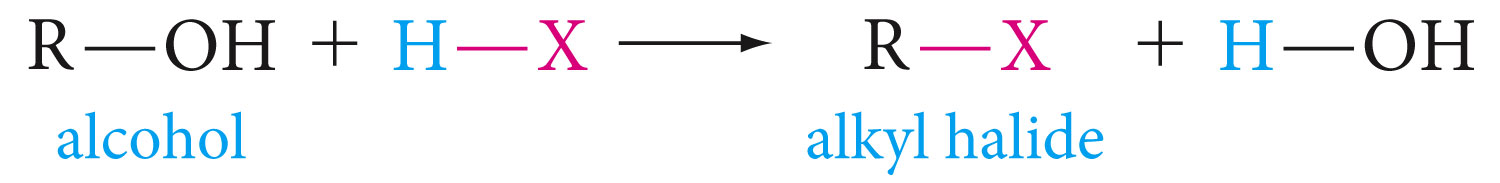 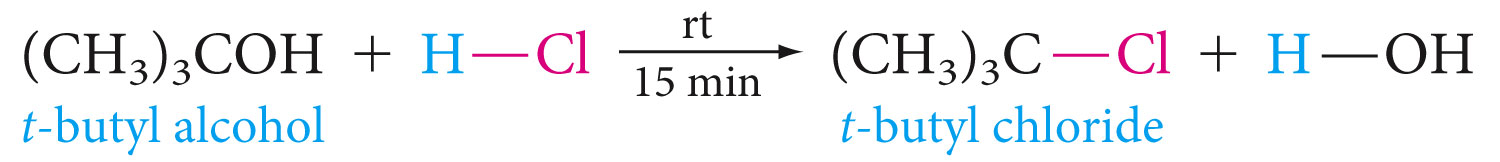 On the other hand, 1-butanol, a primary alcohol, reacts slowly and must be heated for several hours with a mixture of concentrated hydrochloric acid and a Lewis acid catalyst such as zinc chloride to accomplish the same type of reaction.






The reaction occurs by an SN2 mechanism.






Secondary alcohols react at intermediate rates by both SN1 and SN2 mechanisms.
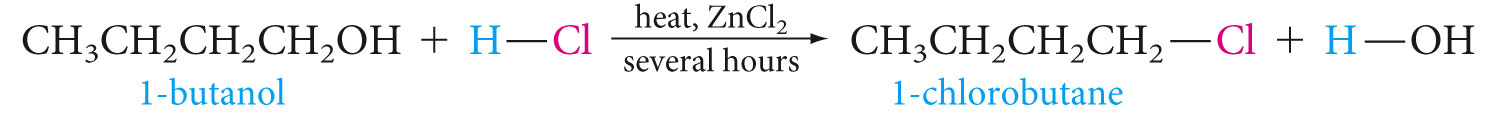 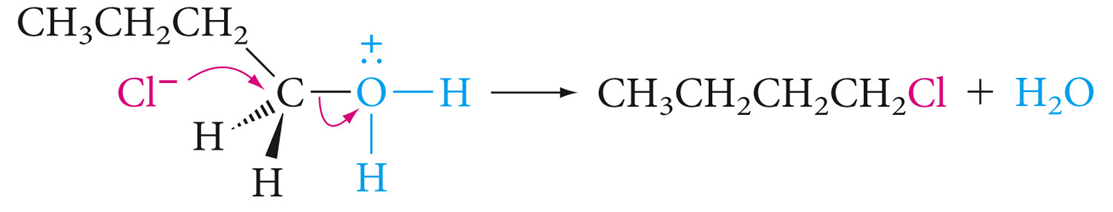 Other Ways to Prepare Alkyl Halides from Alcohols

Since alkyl halides are extremely useful in synthesis, it is not surprising that chemists have devised several ways to prepare them from alcohols.

Thionyl chloride reacts with alcohols to give alkyl chlorides.







Phosphorus halides also convert alcohols to alkyl halides.
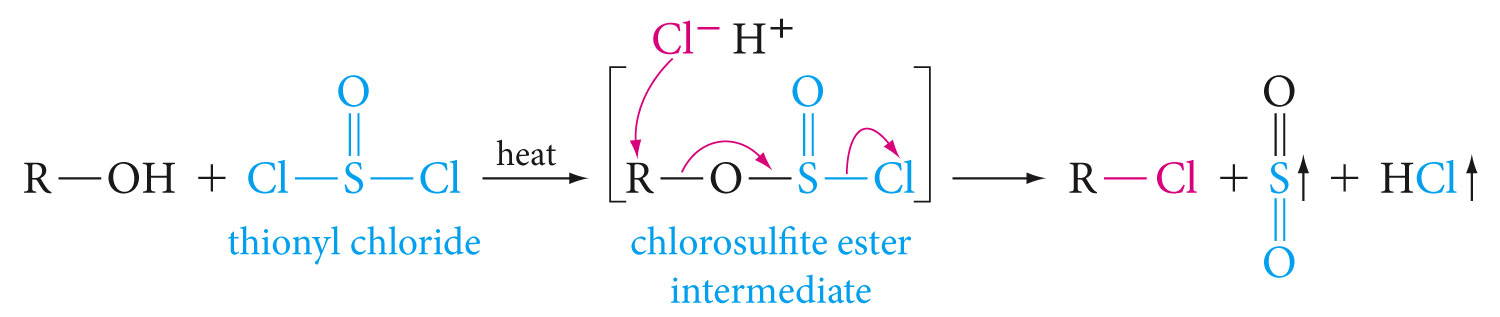 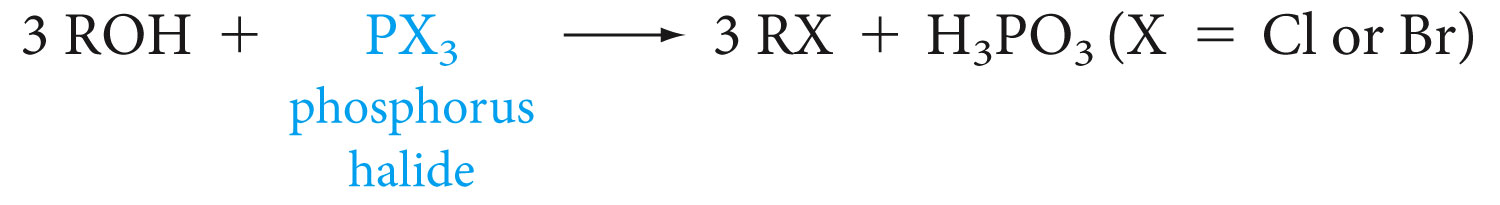 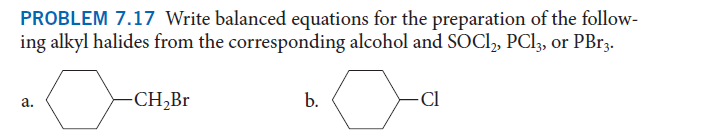 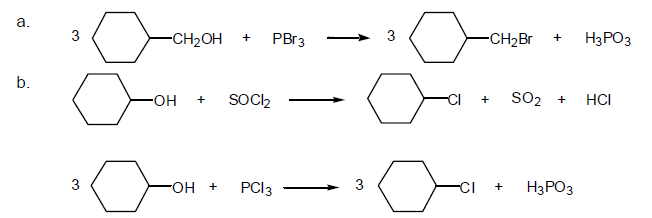 3- Oxidation of Alcohols to Aldehydes, Ketones, and Carboxylic Acids

Alcohols with at least one hydrogen attached to the hydroxyl-bearing carbon can be oxidized to carbonyl compounds.
 Primary alcohols give aldehydes, which may be further oxidized to carboxylic acids. 






Secondary alcohols give ketones.
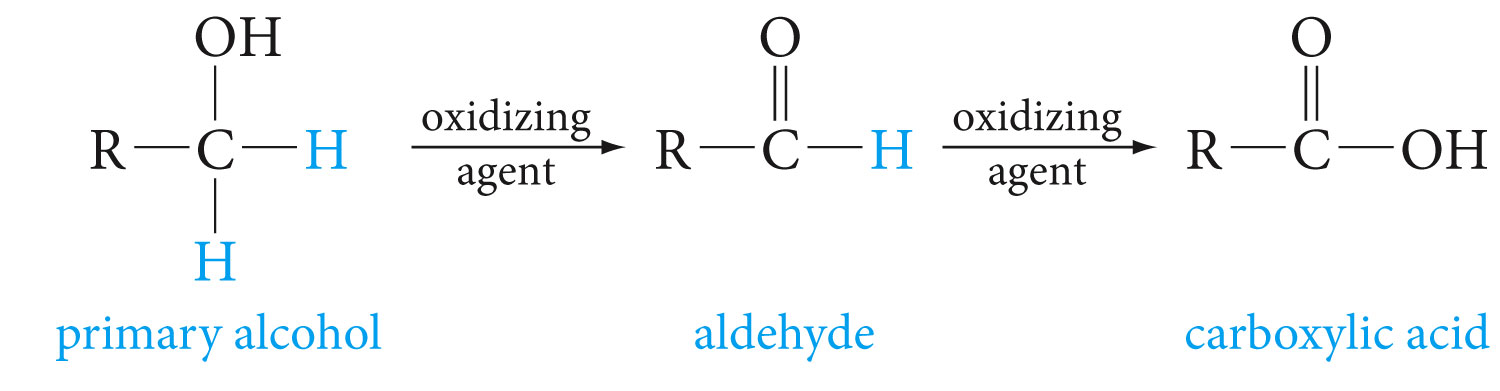 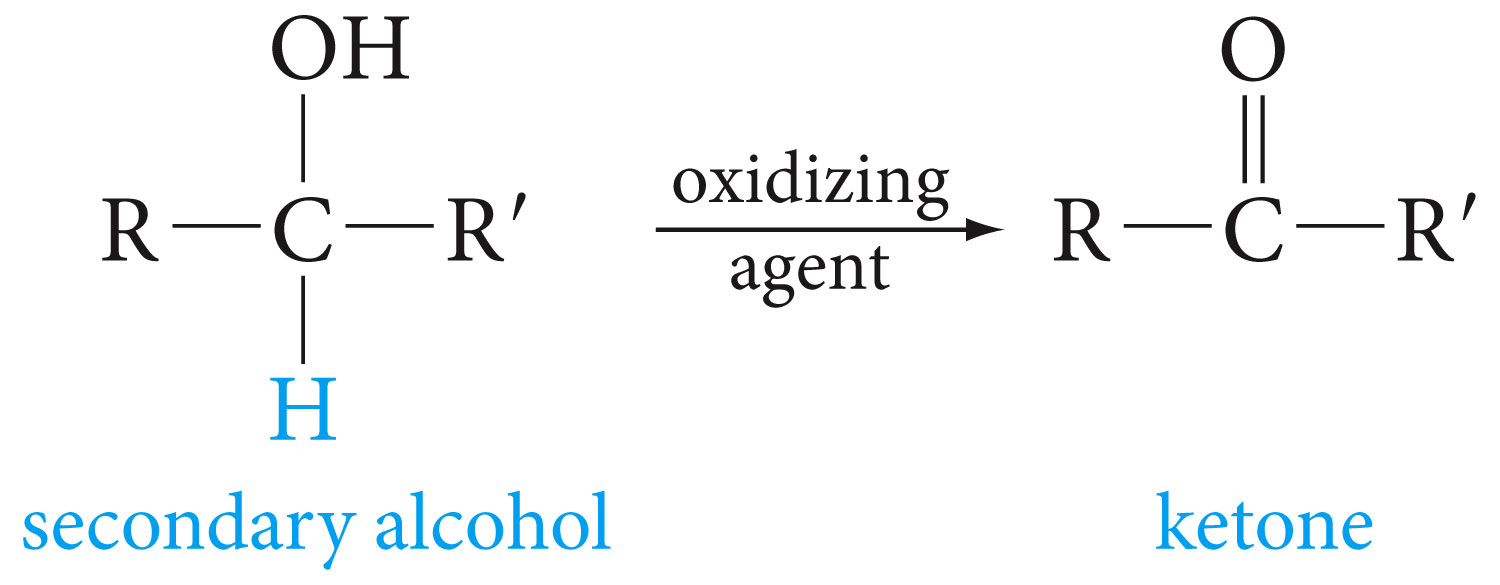 Tertiary alcohols, having no hydrogen atom on the hydroxyl-bearing carbon, do not undergo this type of oxidation. 

   A common laboratory oxidizing agent for alcohols is chromic anhydride, CrO3, dissolved in aqueous sulfuric acid (Jones’ reagent). Acetone is used as a solvent in such oxidations.
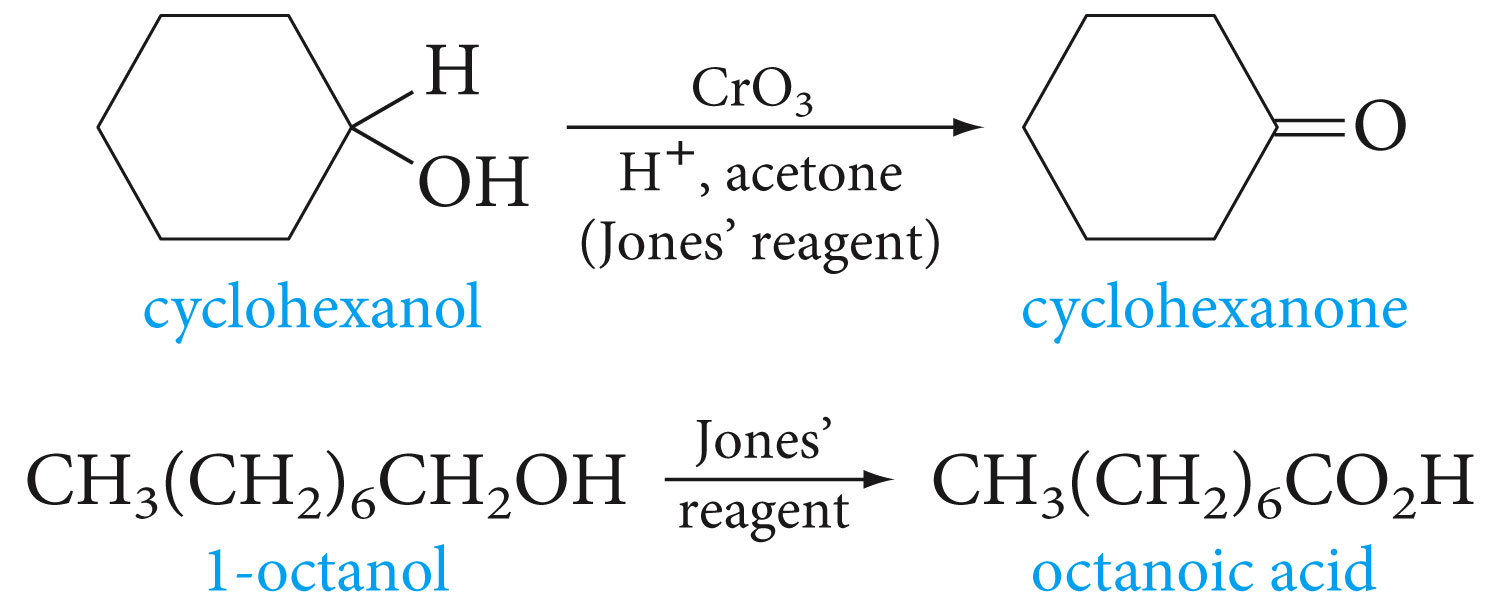 With primary alcohols, oxidation can be stopped at the aldehyde stage by special reagents, such as Pyridinium Chlorochromate (PCC)
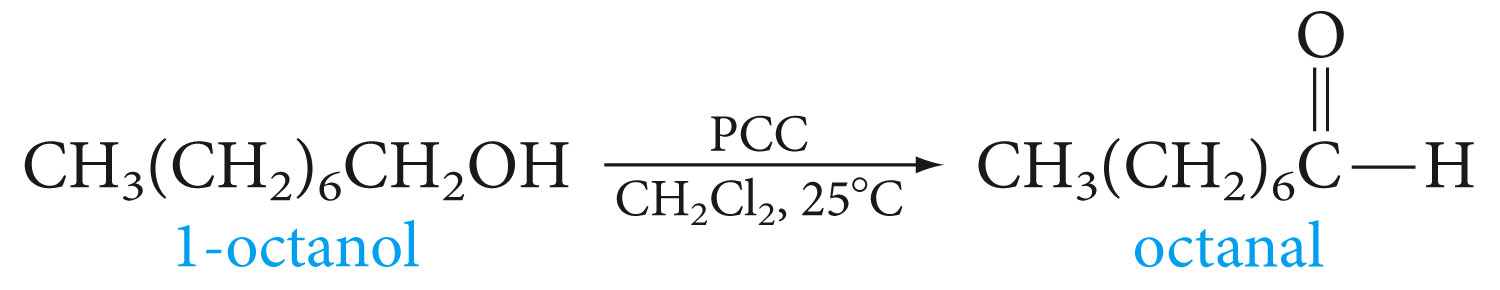 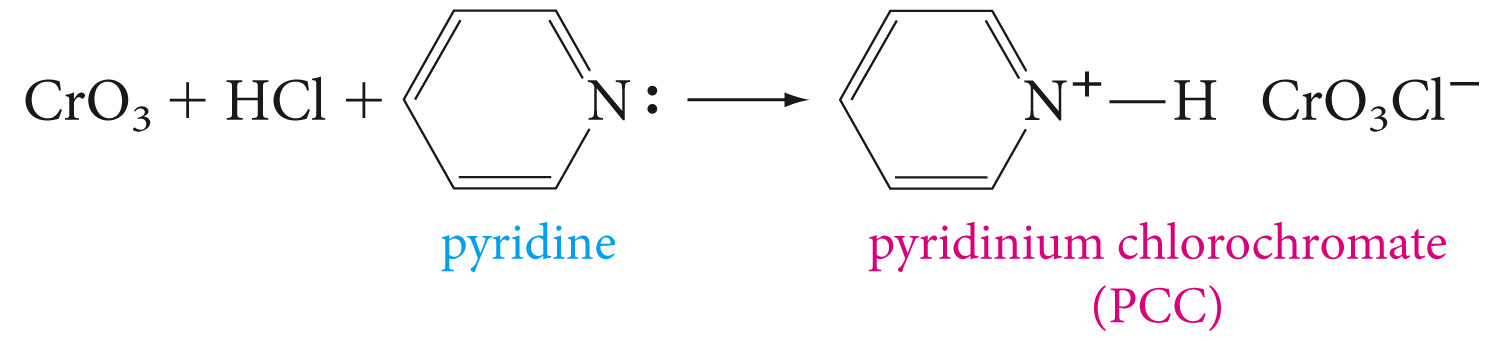 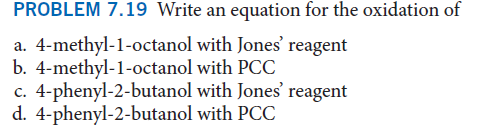 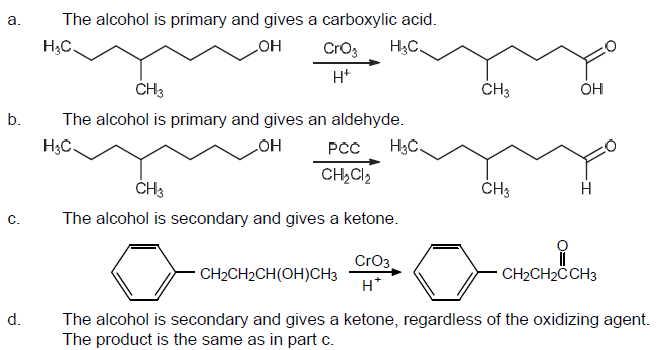 Chapter 8: Ethers and Epoxides
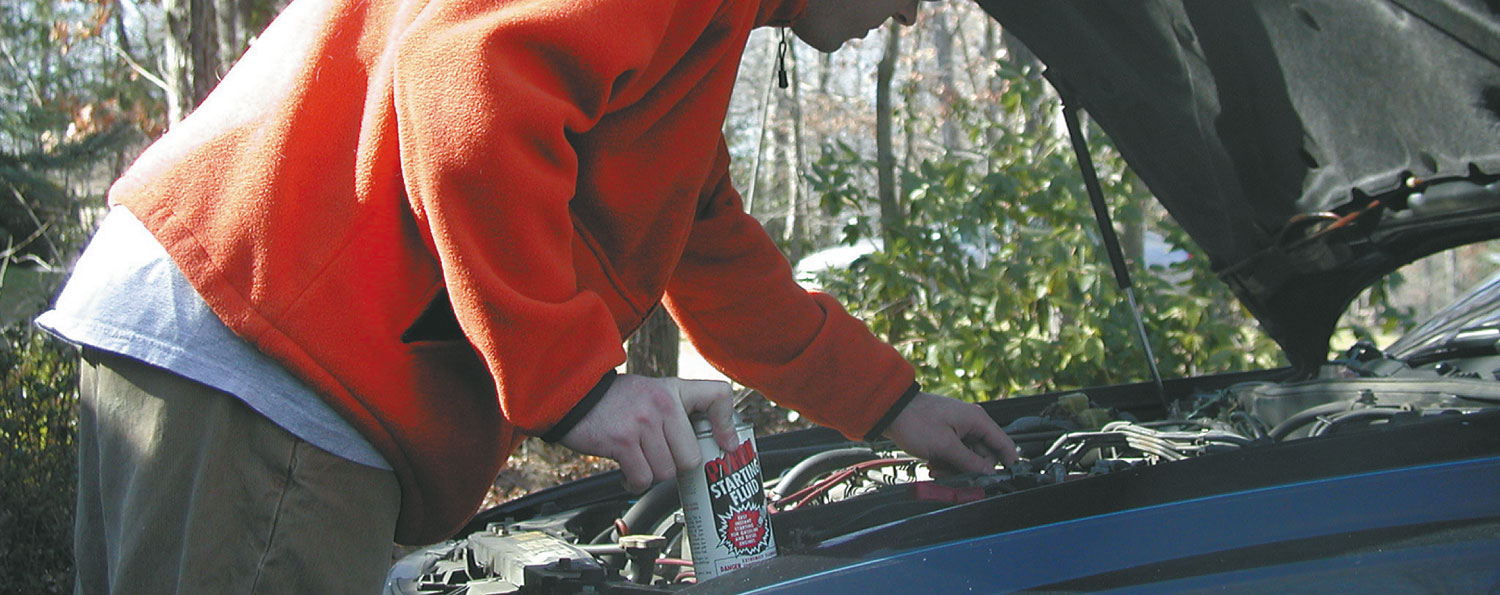 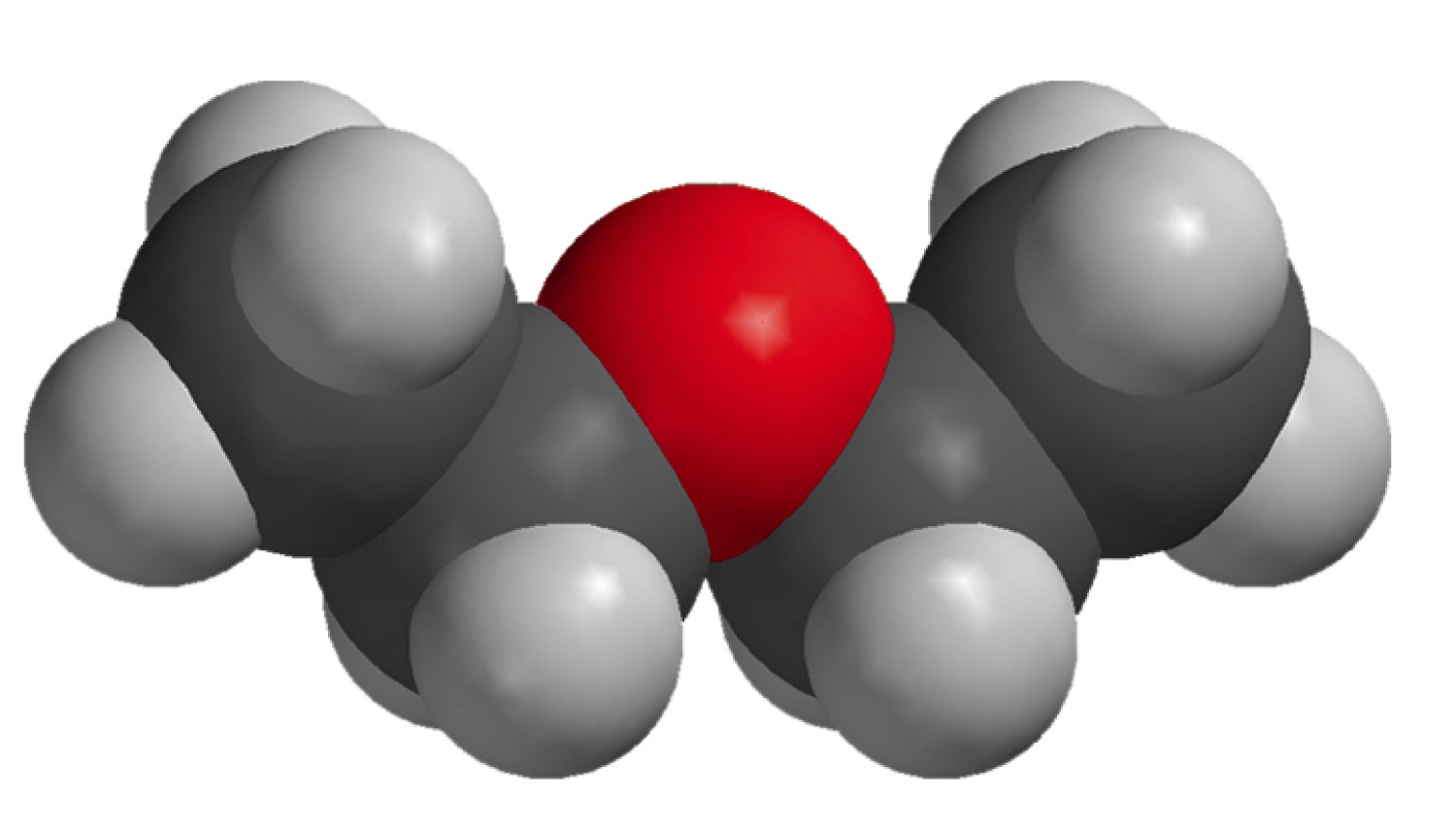 Diethyl ether in starting fluid
8.1 Nomenclature of Ethers

  Ethers are usually named by giving the name of each alkyl or aryl group, in alphabetical order, followed by the word ether.
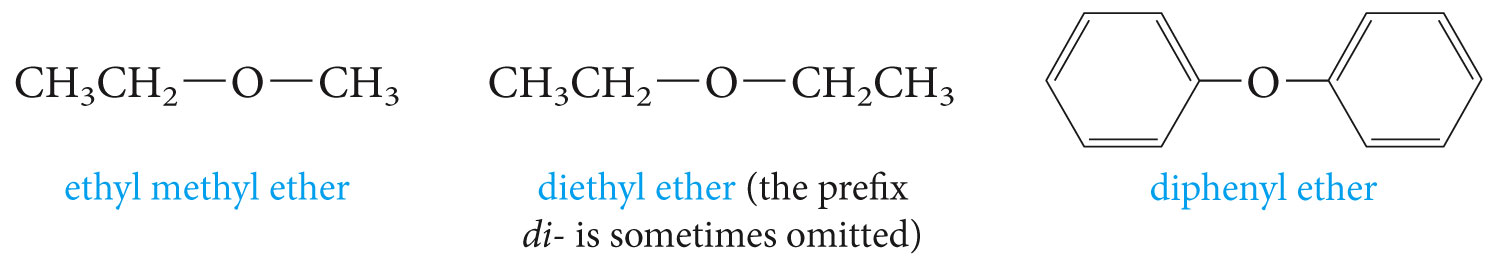 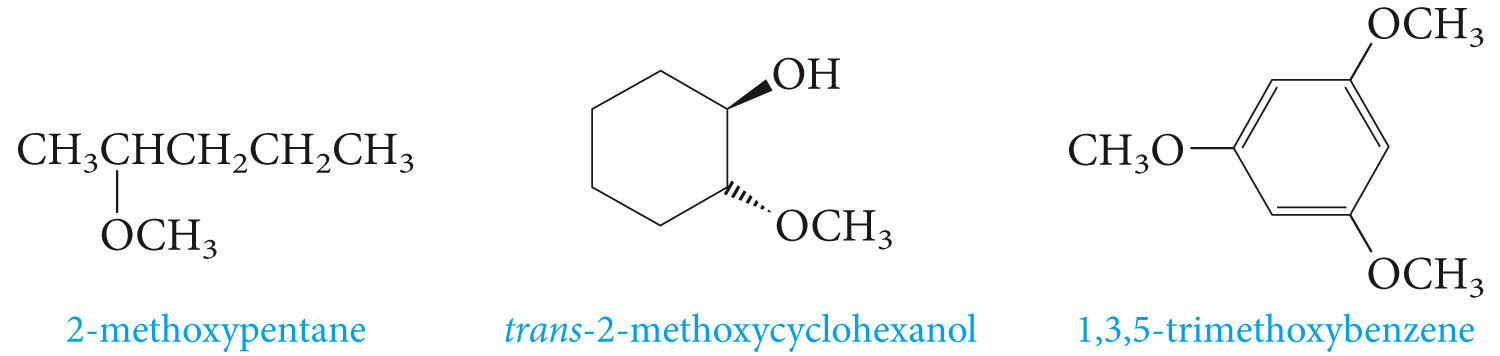 What are the correct names for the following ethers?
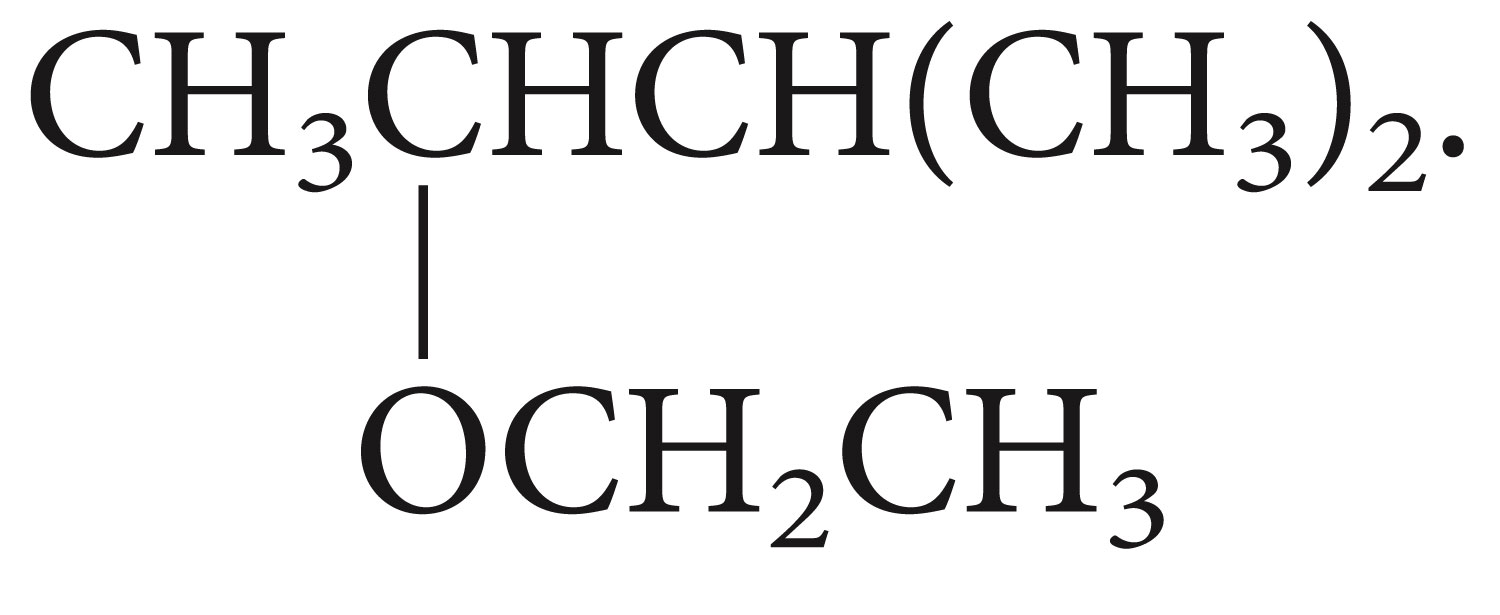 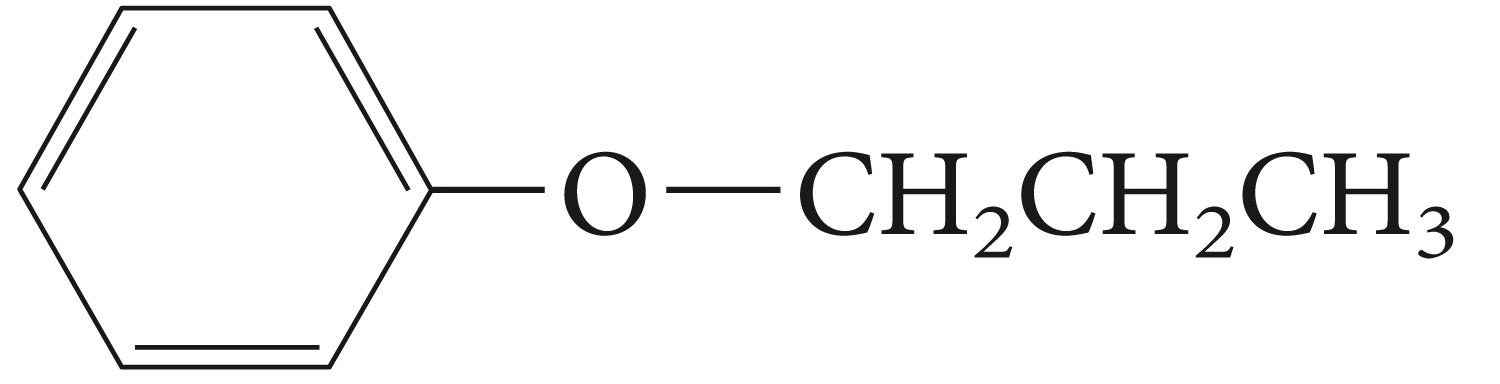 8.2 Physical Properties of Ethers

1- Ethers are colorless compounds with characteristic, relatively pleasant odors. They have lower boiling points (bp’s) than alcohols with an equal number of carbon atoms. In fact, an ether has nearly the same bp as the corresponding hydrocarbon in which a -CH2- group replaces the ether’s oxygen.
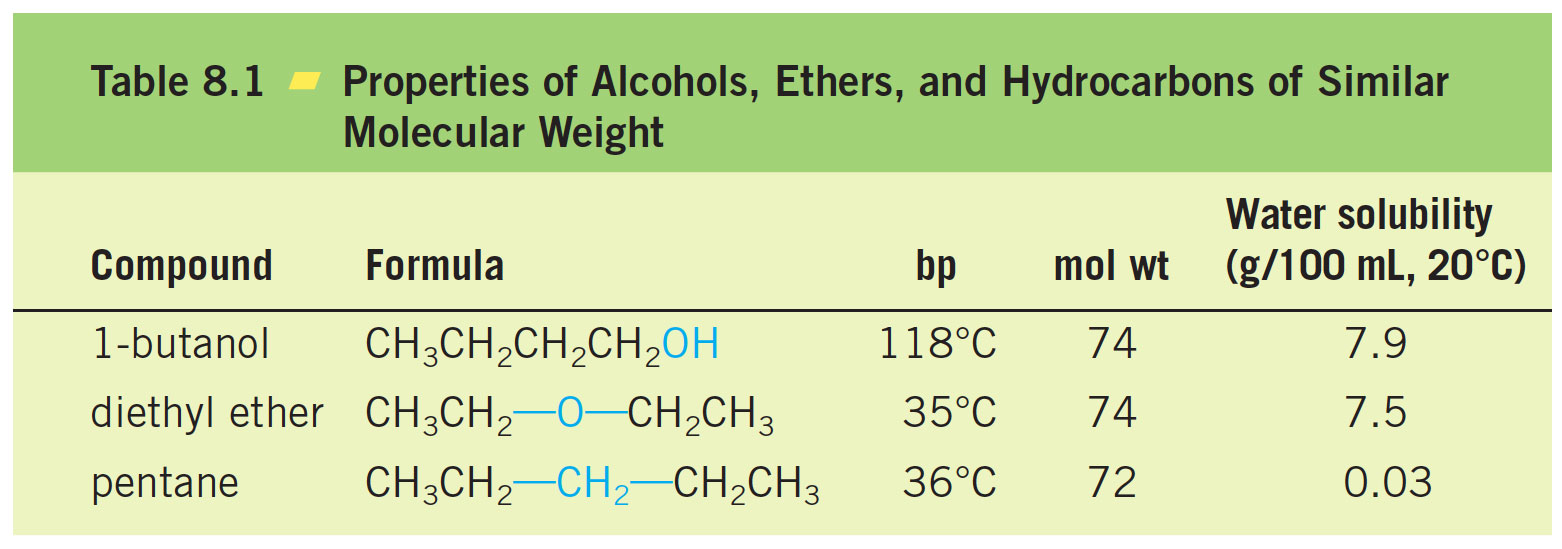 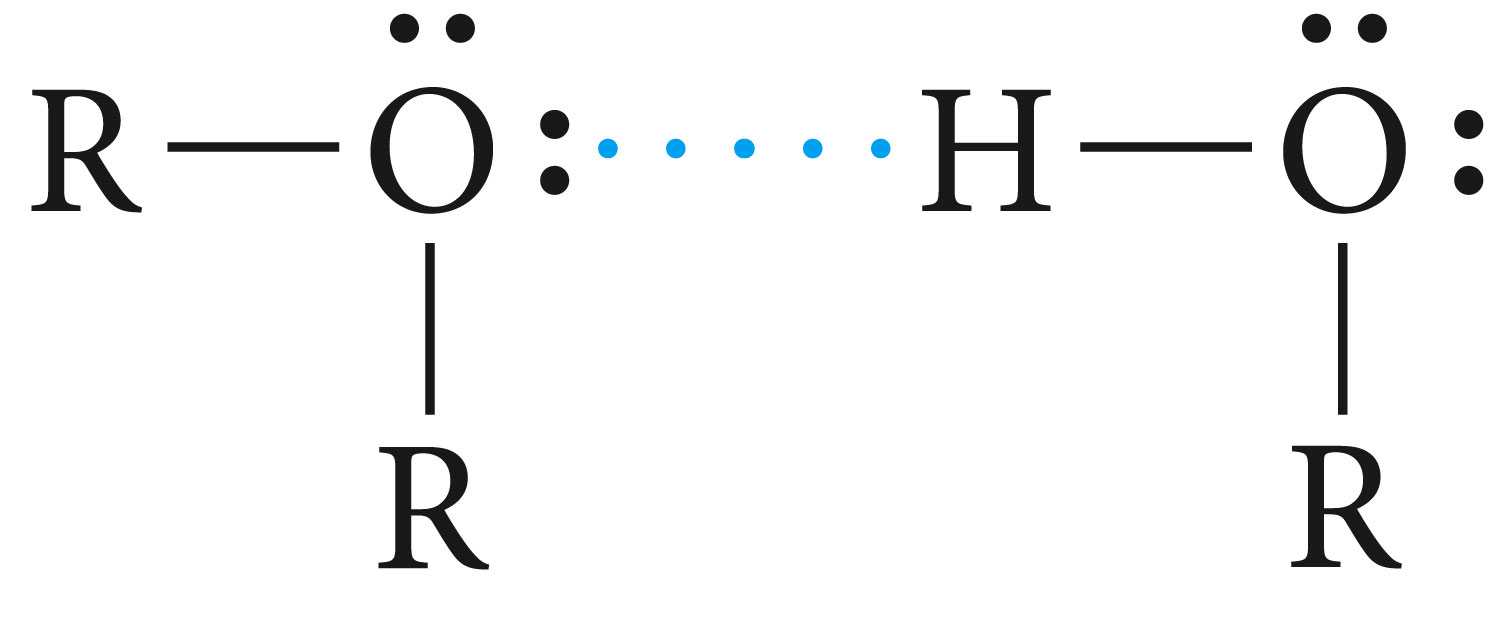 Because of their structures (no O-H bonds), ether molecules cannot form hydrogen bonds with one another. This is why they boil at much lower temperatures than their isomeric alcohols

Although ethers cannot form hydrogen bonds with one another, they do form hydrogen bonds  with alcohols. This explains why ethers and alcohols are mutually soluble.
2- Ethers as Solvents
Ethers are relatively inert compounds. They do no usually react with dilute acids or bases or common oxidizing and reducing agents. They do not react with metallic sodium unlike alcohols. Their inert nature and the fact that most organic compounds are ether-soluble makes them  excellent solvents for organic reactions.
3- When ethers are exposed to air for a long time, they form peroxides and may result to explosives. FeSO4 is usually added to destroy the peroxides.
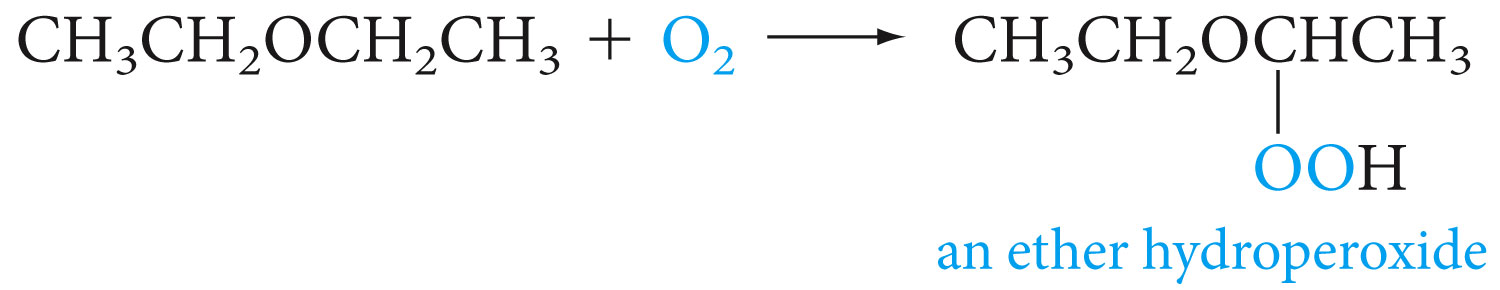 The Grignard Reagent : an Organometallic Compound
Pronounced greenyar(d)
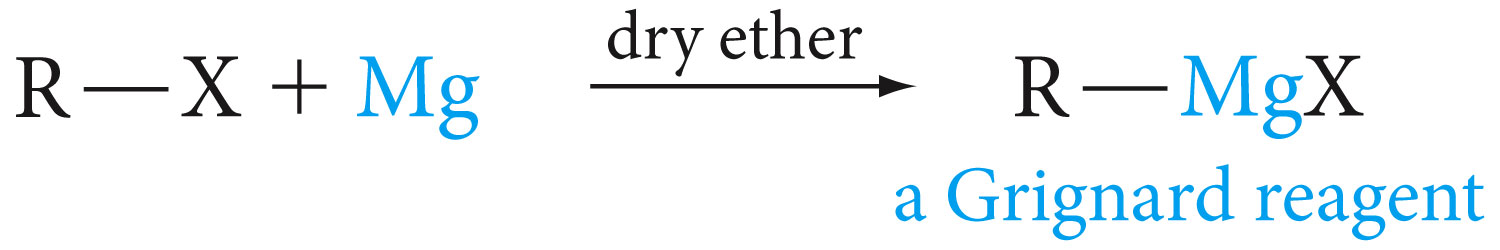 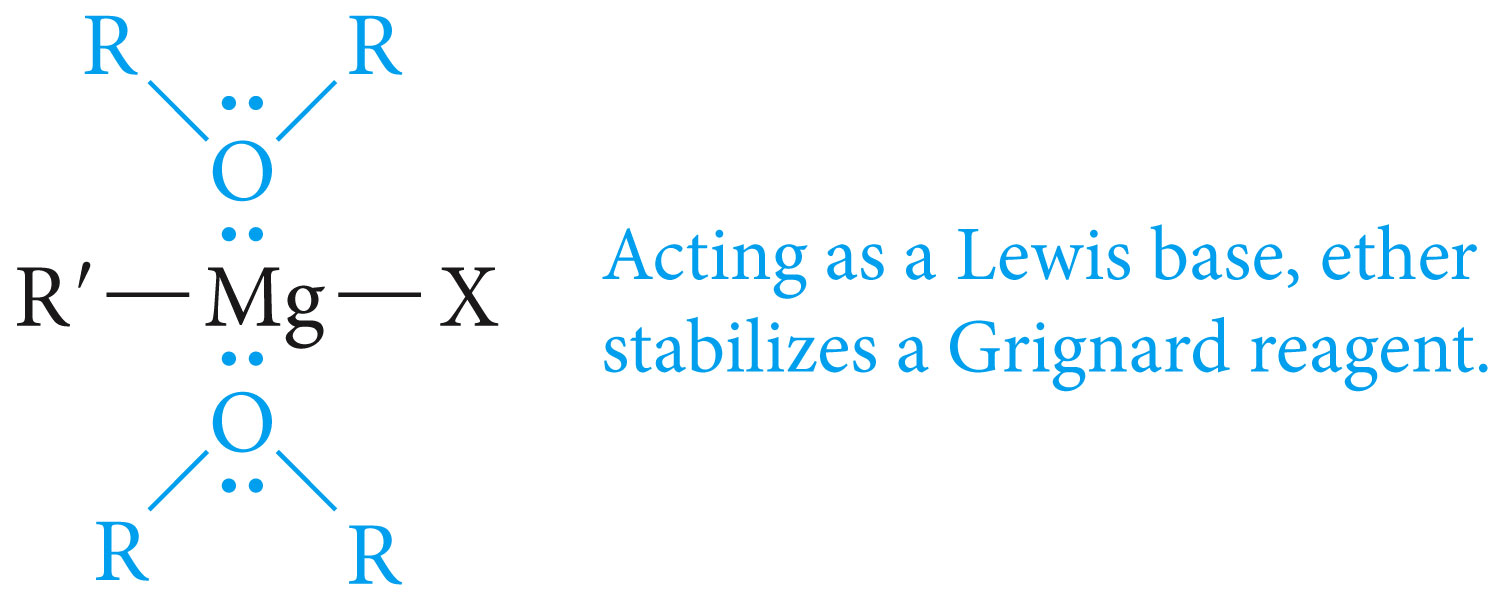 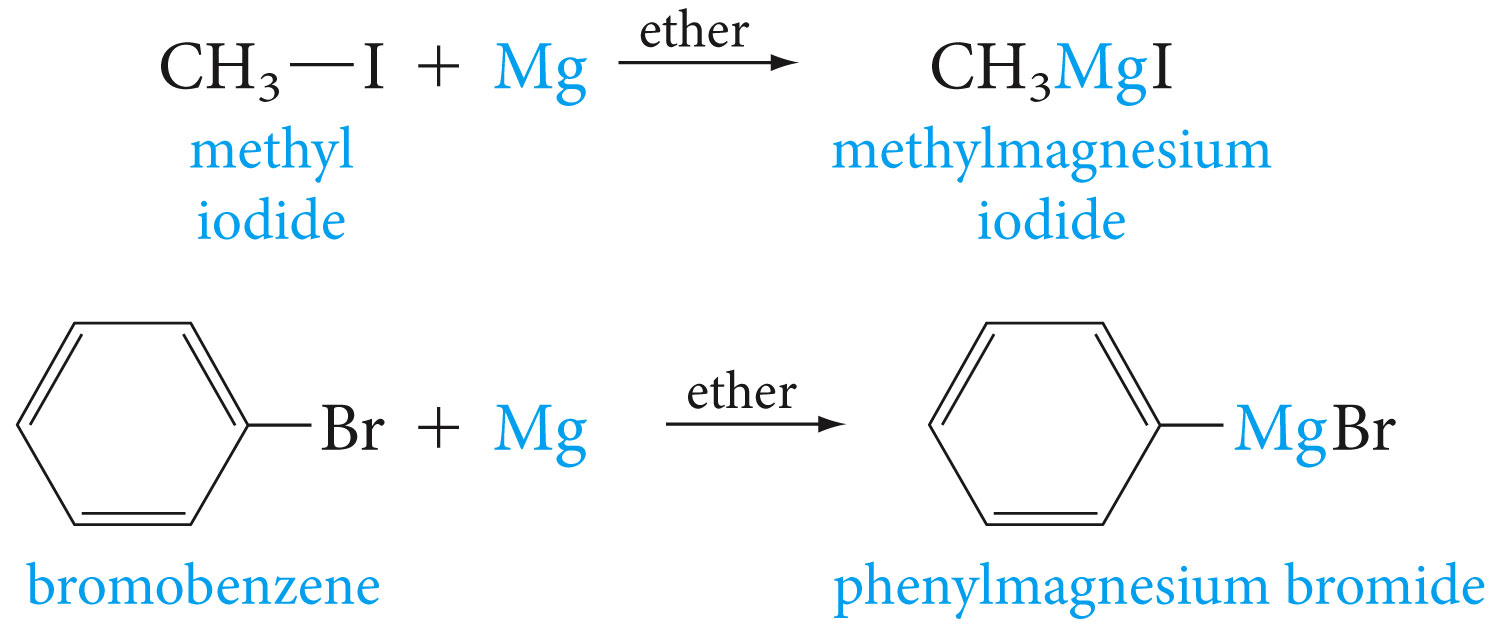 A carbanion is an alkyl or aryl group with a negatively charged carbon atom. Carbanions are strong bases
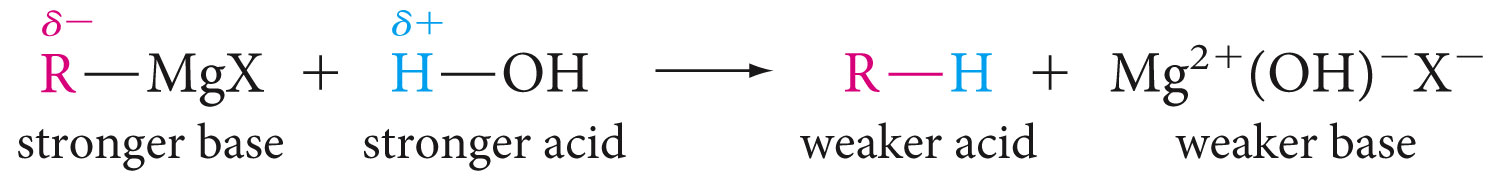 Grignard reagent reaction with water
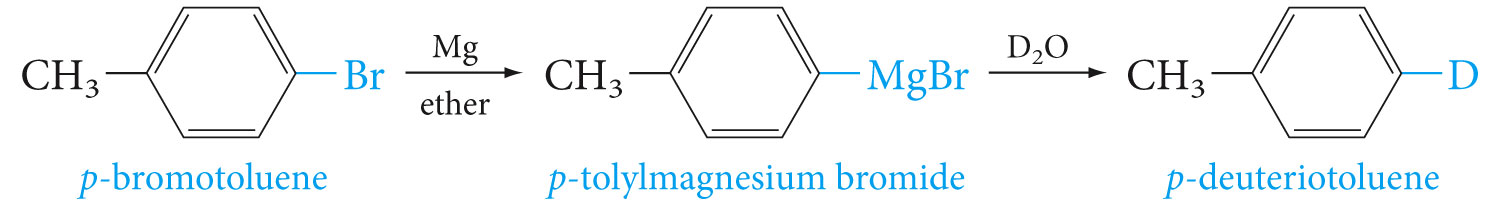 Reaction of Grignard reagent with water can be used to place deuterium isotopes by reacting them with heavy water (D2O), where the deuterium substitutes the halogen
Question: Show how to prepare CH3CHDCH3 from CH2=CHCH3
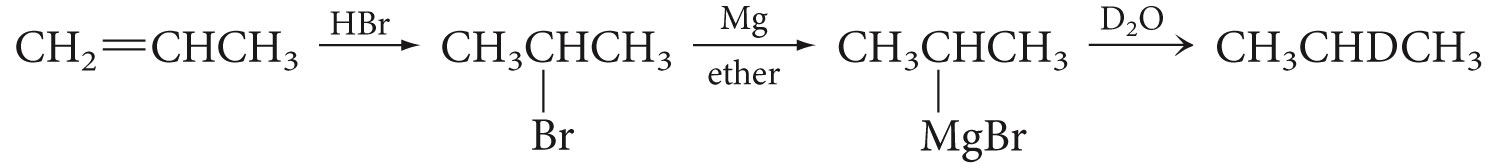 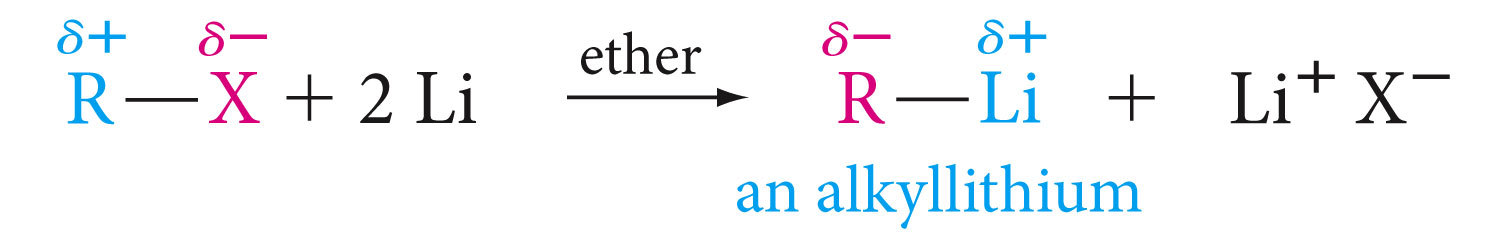 These compounds contain carbon- metal (lithium) bond. They react in a similar manner to Grignard reagents, and are very useful in synthesis
8.5 Preparation of Ethers

1. Commercial diethyl ether is prepared from ethanol and
sulfuric acid.
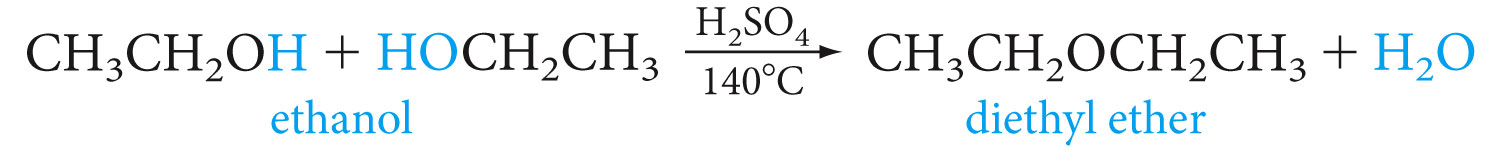 [Speaker Notes: Note that ethanol can be dehydrated by sulfuric acid to give either ethylene (eq. 7.17)
or diethyl ether (eq. 8.8). Of course, the reaction conditions are different in each case.
These reactions provide a good example of how important it is to control reaction conditions
and to specify them in equations.]
2. Methyl tert Butyl Ether (MTBE) has a high octane value of about 110, it is used as an octane number enhancer in unleaded gasoline. It is prepared by the acid-catalyzed addition of methanol to 2-methylpropene
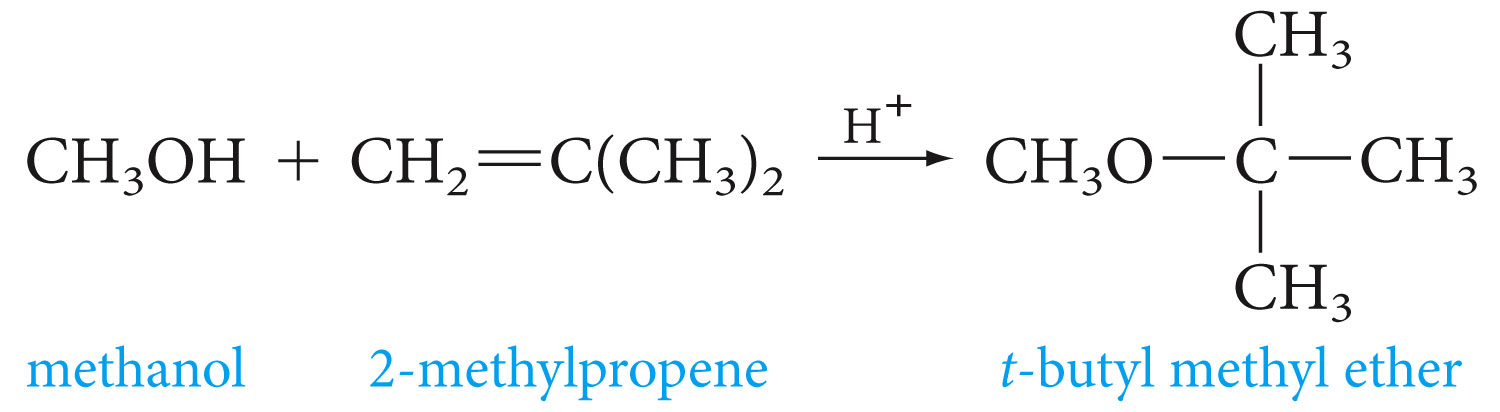 3- Williamson Synthesis for unsymmetrical ether
This method has two steps: 
* The first step, an alcohol is converted to its alkoxide by treatment with a reactive metal (sodium or potassium) or metal hydride




* In the second step, an SN2 displacement is carried
out between the alkoxide and an alkyl halide



Since the second step is an SN2 reaction, it works best if Rʹ in the alkyl halide is primary and not well at all if Rʹ is tertiary
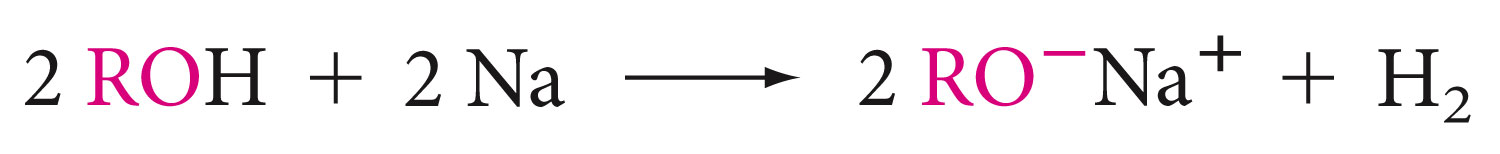 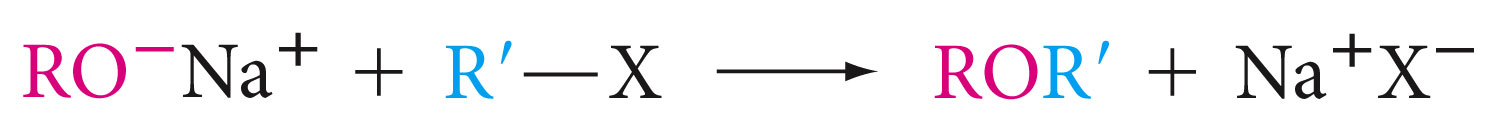 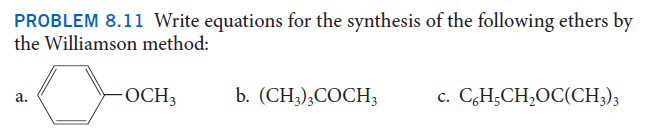 Reactions of ethers
1- Cleavage of Ethers

  Ethers have unshared electron pairs on the oxygen atom and are therefore Lewis bases .They react with strong proton acids and with Lewis acids such as the boron halides.
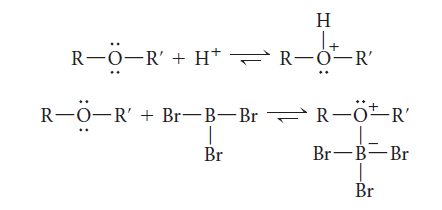 These reactions are similar to the reaction of alcohols with strong acids . If the alkyl groups R and/or Rʹ are primary or secondary, the bond to oxygen can be broken by reaction with a strong nucleophile such as I− or Br− (by an SN2 process)
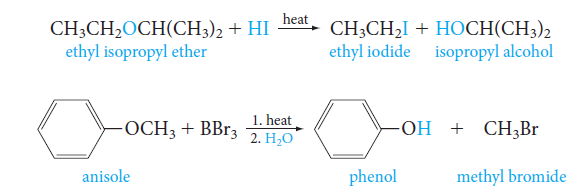 If R or R’ is tertiary, a strong nucleophile is not required since reaction will occur by an SN1 (or E1) mechanism.
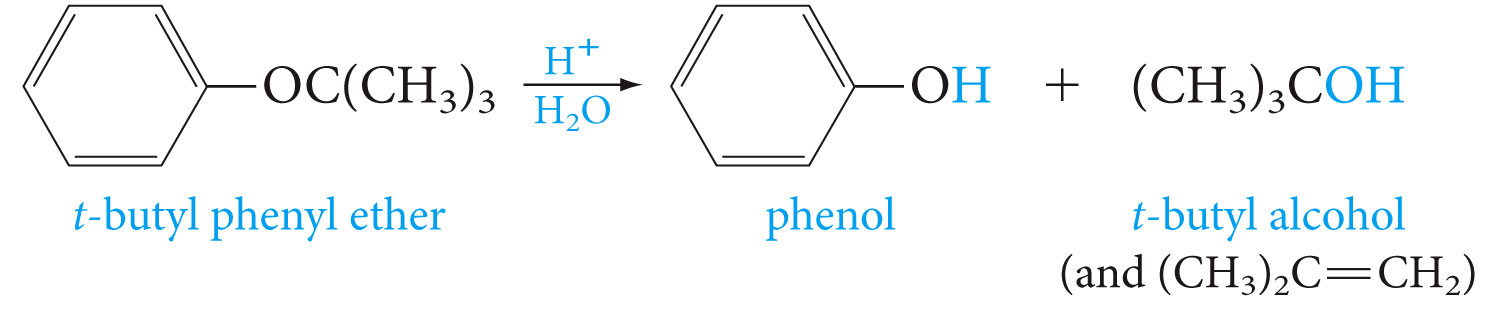 8.7 Epoxides ( Oxiranes)

Epoxides (or oxiranes) are cyclic ethers with a three-membered ring containing one oxygen atom.
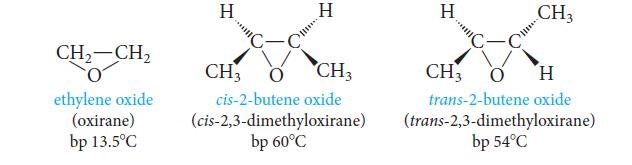 The most important commercial epoxide is ethylene oxide, produced by the silver-catalyzed air oxidation of ethylene. 






Other epoxides are usually prepared by the reaction of an alkene with an organic peroxyacid (often called simply a peracid)
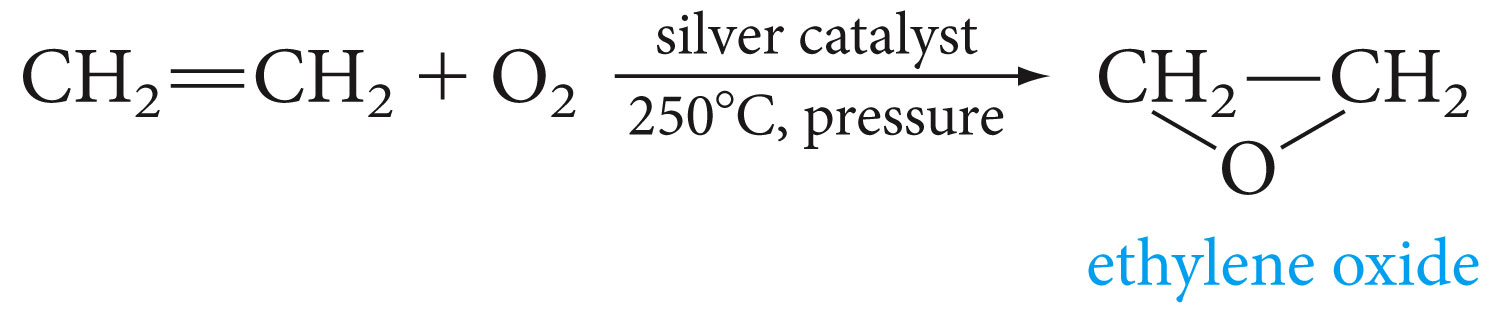 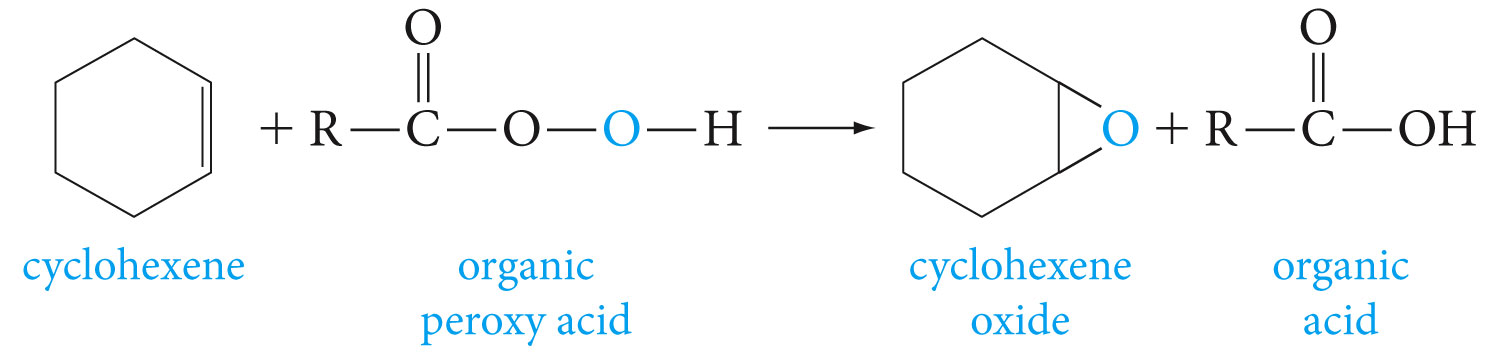 8.8 Reactions of Epoxides

Because of the strain in the three-membered ring, epoxides are much more reactive than ordinary ethers and give products in which the ring has opened.

1. Reaction with water they undergo acid-catalyzed ring opening to give glycols.
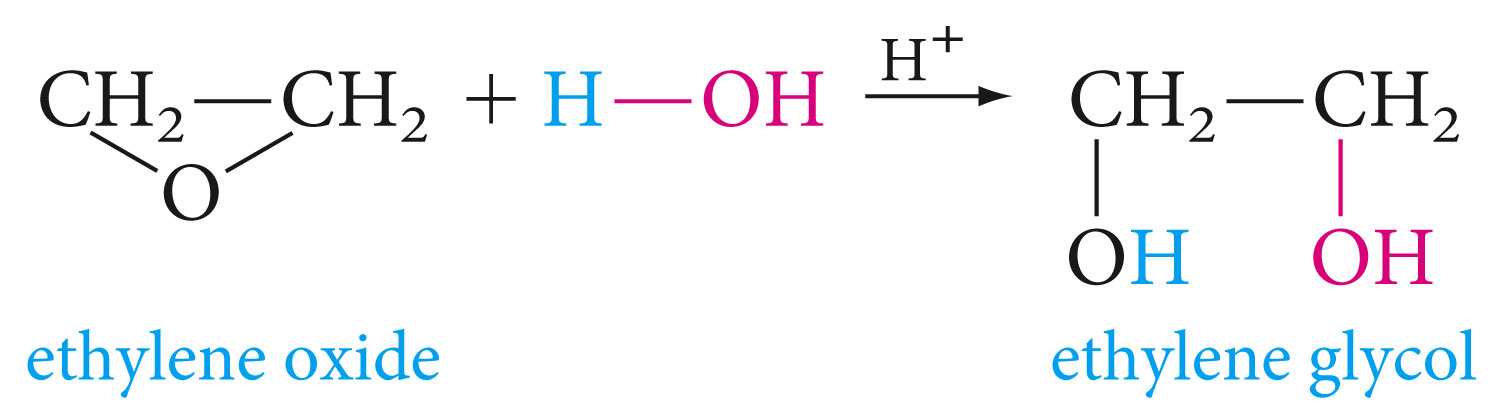 2.  Other nucleophiles add to epoxides in a similar way.
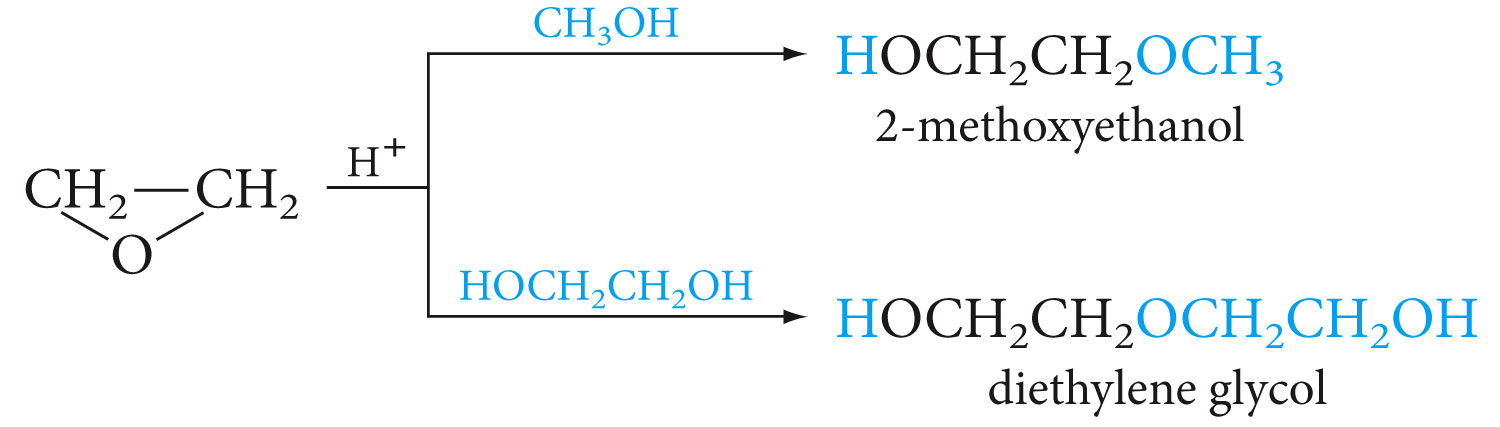 3-  Grignard reagents and organolithium compounds are strong nucleophiles capable of opening the ethylene oxide (epoxide) ring. The initial product is a magnesium alkoxide of lithium alkoxide, but after hydrolysis, we obtain a primary alcohol with two carbon atoms than the organometallic reagent.
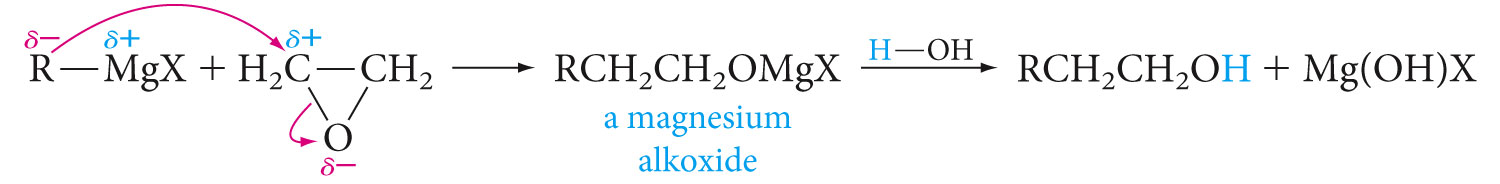 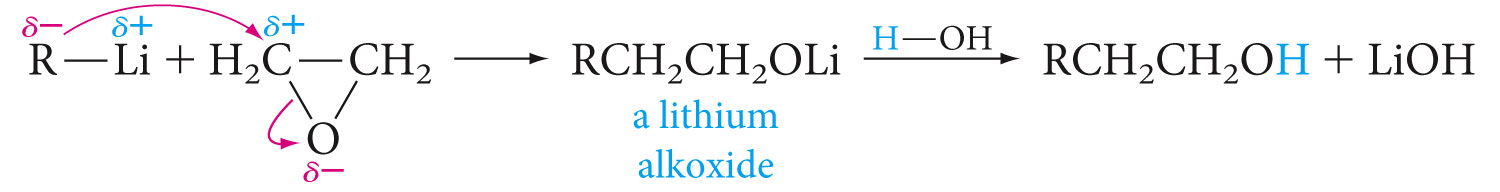 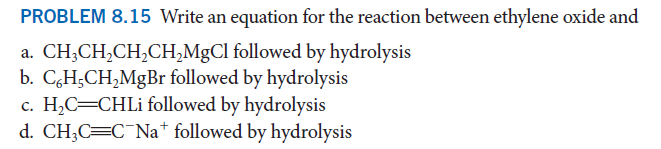